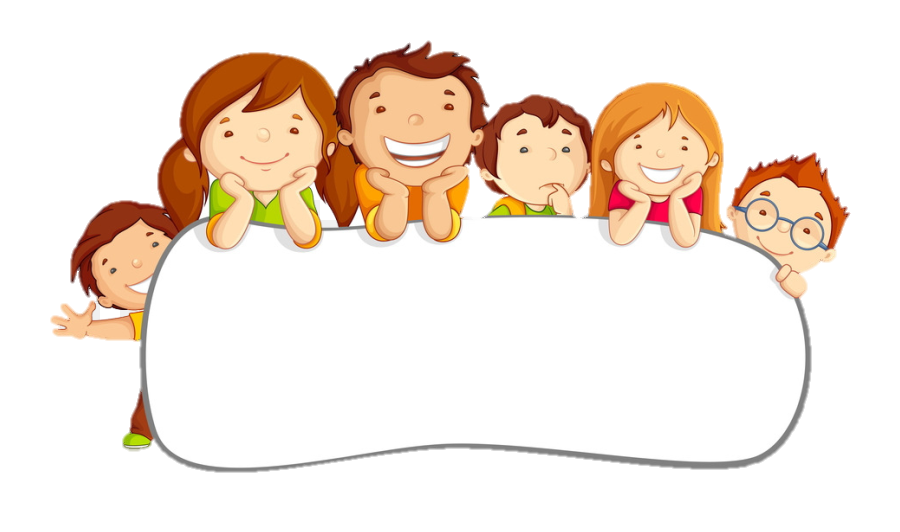 Ai là nhà thông thái?
- Hoạt động cá nhân.
- Có 5 câu hỏi, GV lần lượt đọc 5 câu hỏi.
- HS lắng nghe ghi đáp án của mình vào giấy note
- Sau khi hết 5 câu hỏi thì HS đối chiếu kết quả chấm chéo.
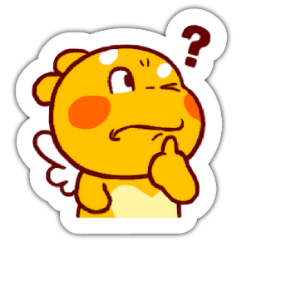 Ai là nhà thông thái?
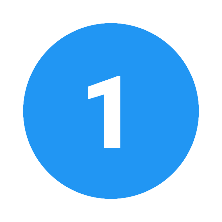 TRUNG QUỐC
Quốc gia nào có số dân đông nhất thế giới?
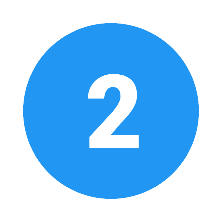 Da vàng, tóc đen, mũi thấp, … là đặc điểm của chủng tộc người nào?
MÔN-GÔ-LÔ-ÍT
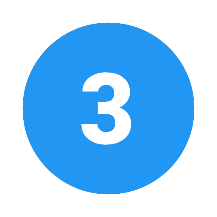 NHẬT BẢN
Quốc gia có tuổi thọ trung bình cao nhất thế giới là
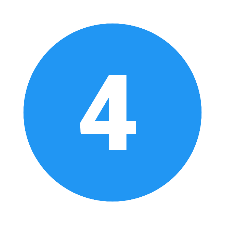 Hồi giáo ra đời tại quốc gia nào?
A-RẬP XÊ-ÚT
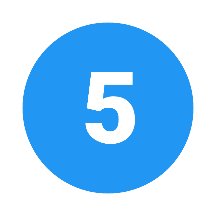 TP. HỒ CHÍ MINH
Tỉnh (thành phố) có số dân đông nhất ở nước ta là
ĐẶC ĐIỂM DÂN CƯ,XÃ HỘI
 CHÂU Á
BÀI 6
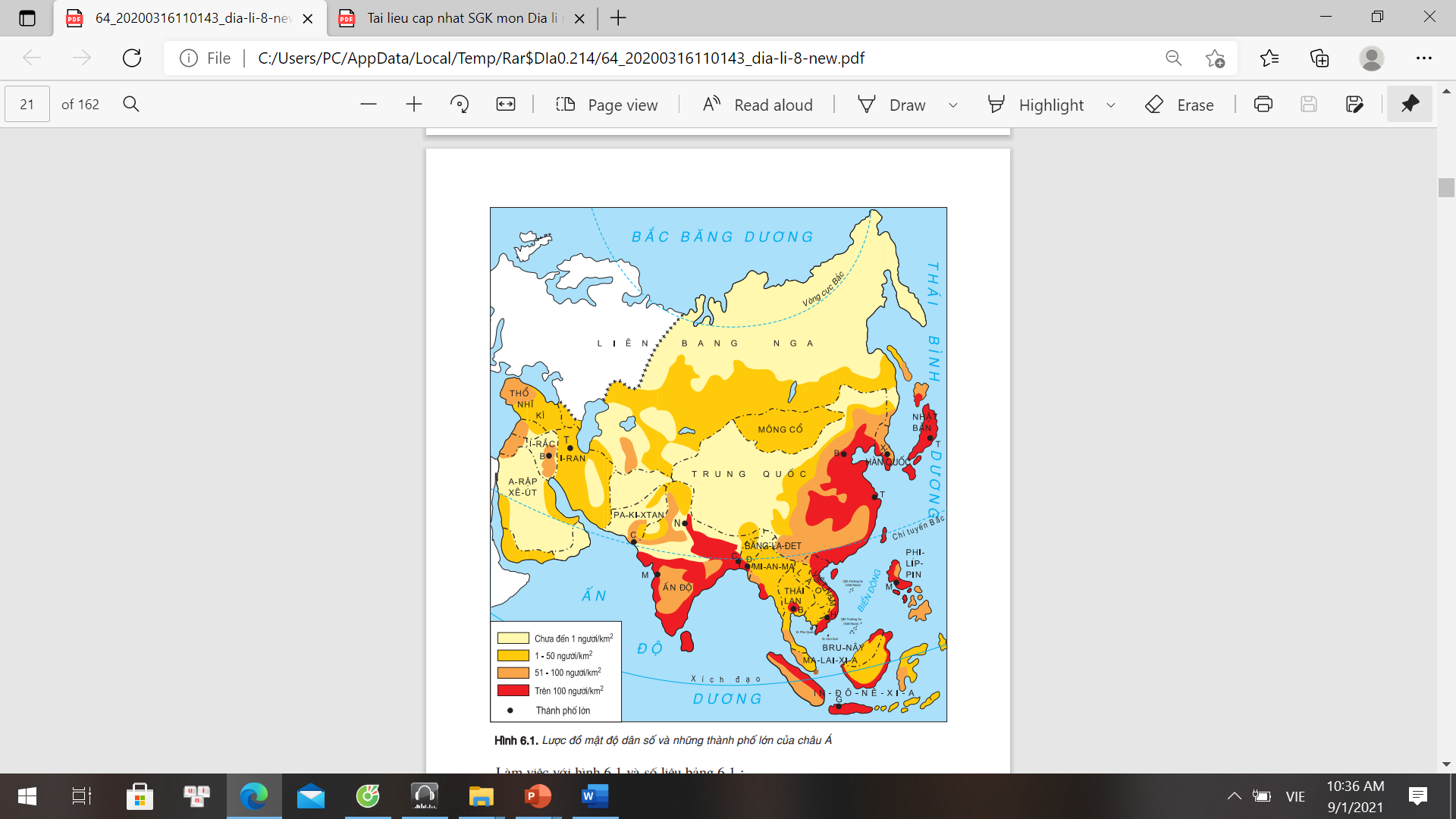 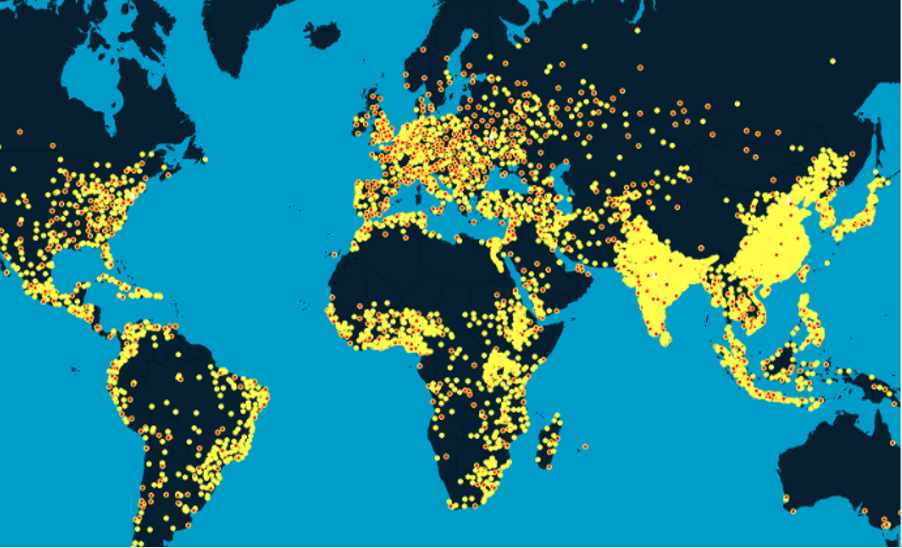 [Speaker Notes: Tác giả biên soạn: :Lê Thị Chinh: Zalo: 0982276629. Fb:https://www.facebook.com/ti.gon.566. Nhóm chia sẻ tài liệu:https://www.facebook.com/groups/1448467355535530. Mong nhận được sự phản hồi,góp ý từ quý thầy cô để bộ giáo án được hoàn thiện. Trân trọng!]
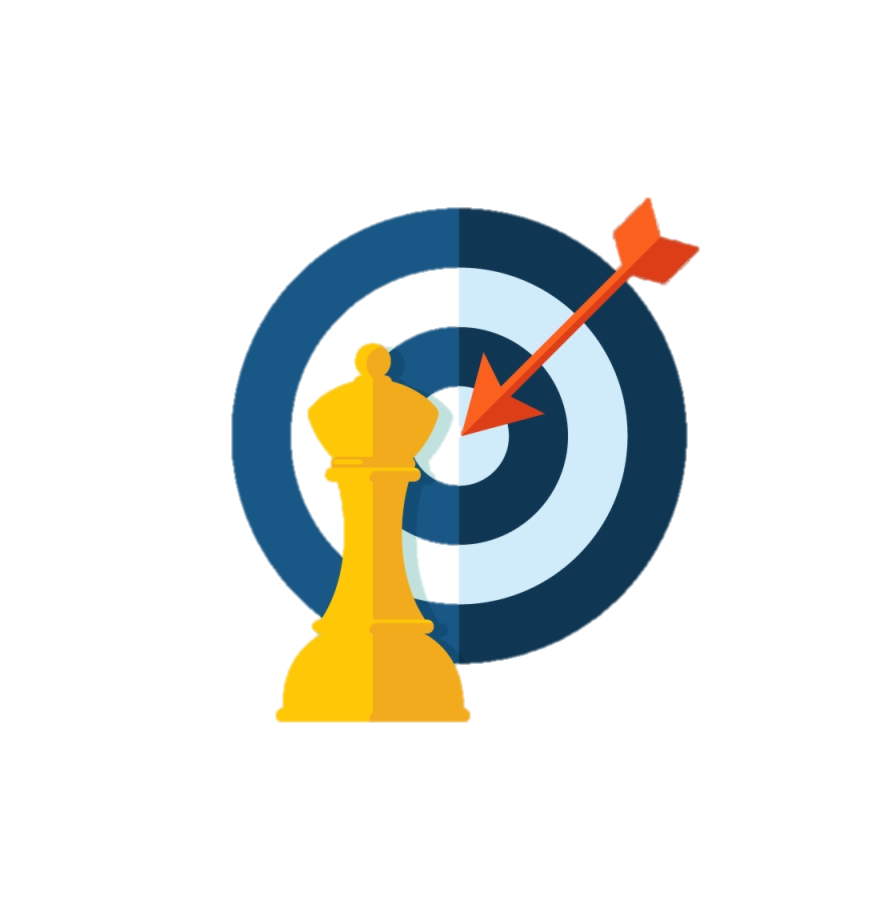 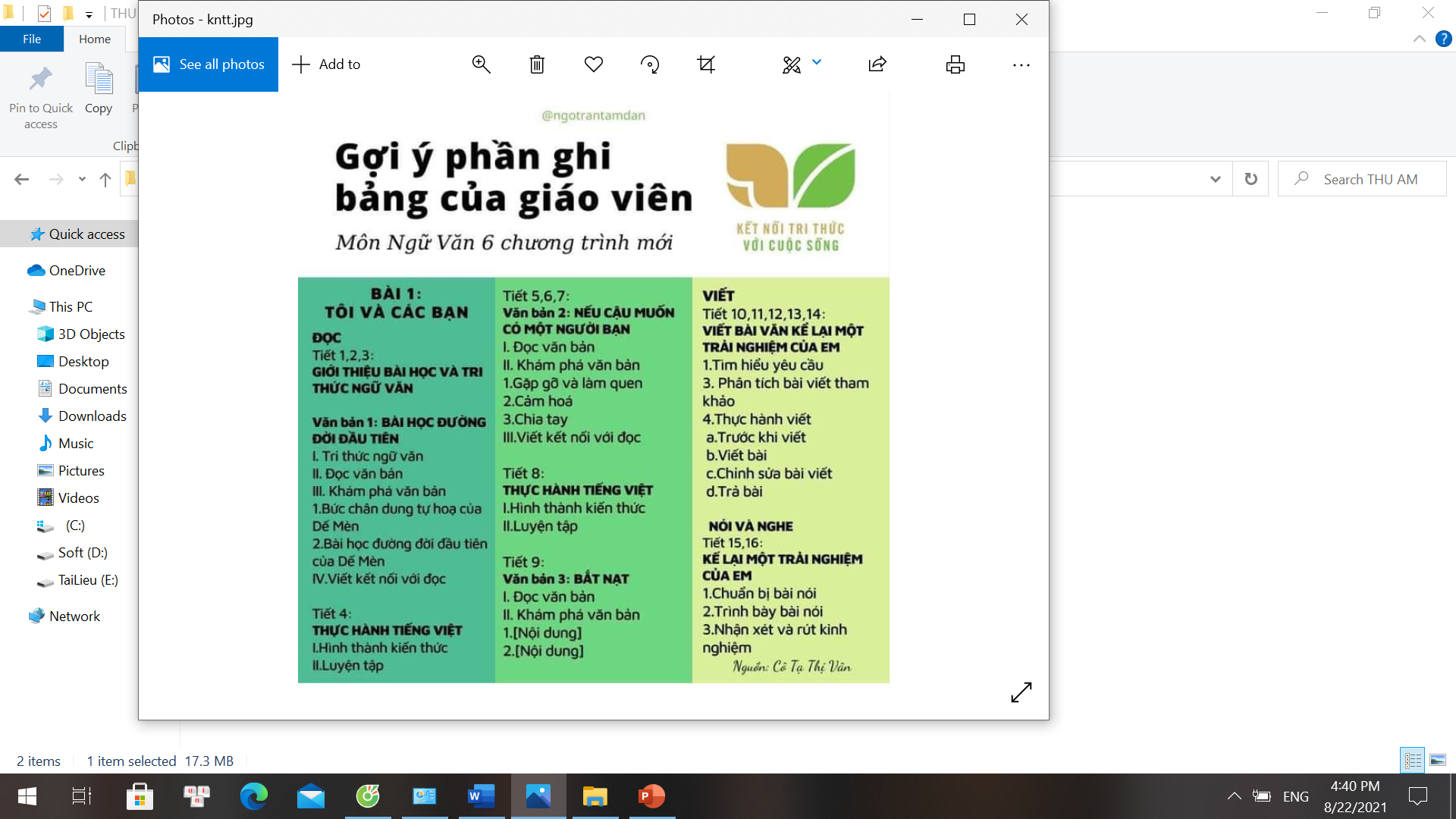 1
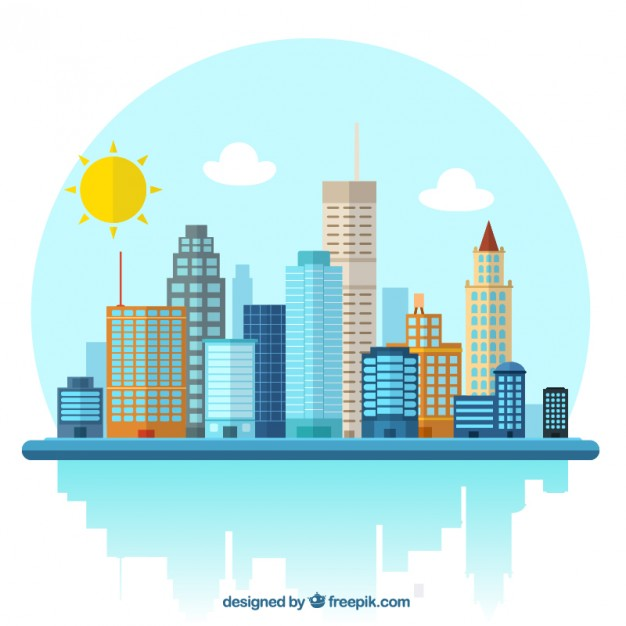 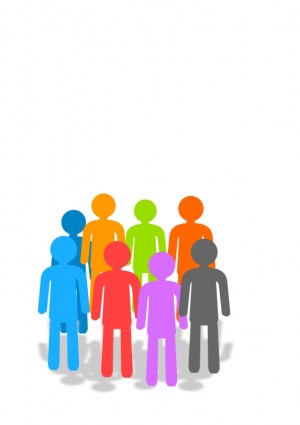 Dân cư,tôn giáo
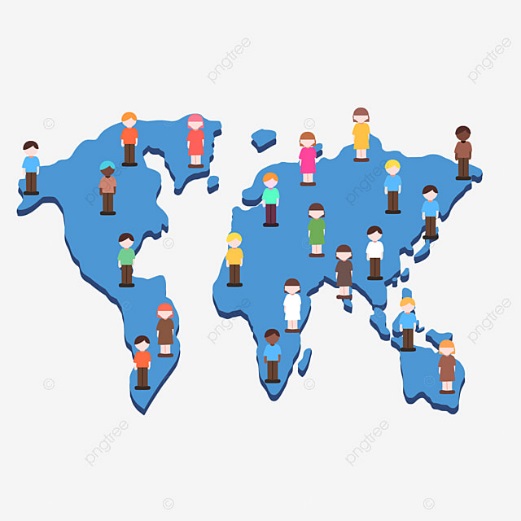 2
Sự phân bố dân cư, các đô thị lớn
[Speaker Notes: Tác giả biên soạn: :Lê Thị Chinh: Zalo: 0982276629. Fb:https://www.facebook.com/ti.gon.566. Nhóm chia sẻ tài liệu:https://www.facebook.com/groups/1448467355535530. Mong nhận được sự phản hồi,góp ý từ quý thầy cô để bộ giáo án được hoàn thiện. Trân trọng!]
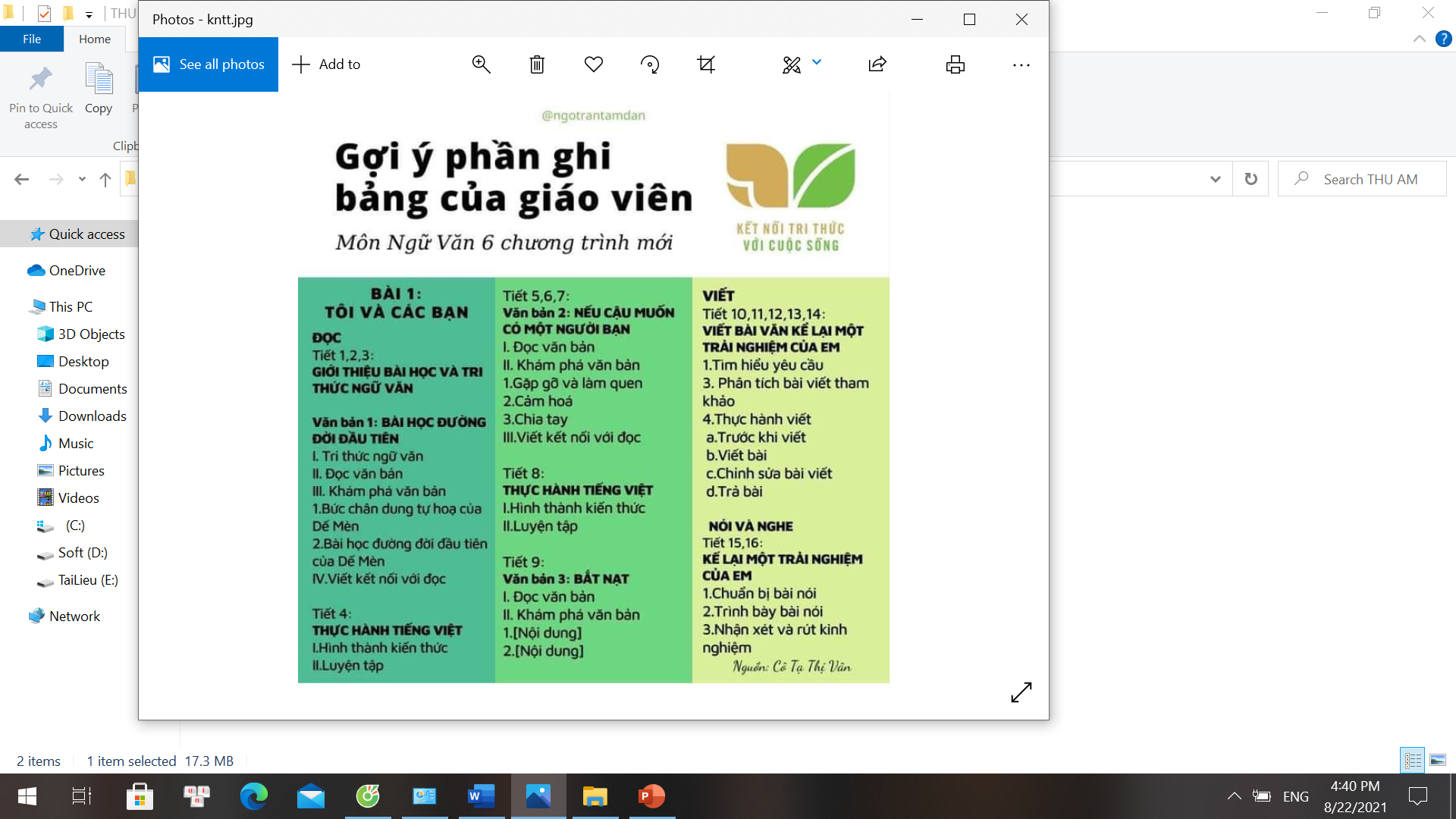 1
Dân cư,tôn giáo
Bảng 1. Số dân, mật độ dân số của Châu Á và thế giới năm 2020
Mật độ dân số
(người/km)
Số dân
(triệu người)
Châu lục
4 641,1 *
150
4 641,1
Châu Á
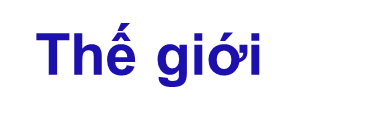 7 794,8
60
Quan sát bảng 1, cho biết số dân và tỉ lệ số dân của châu Á 
so với thế giới năm 2020?
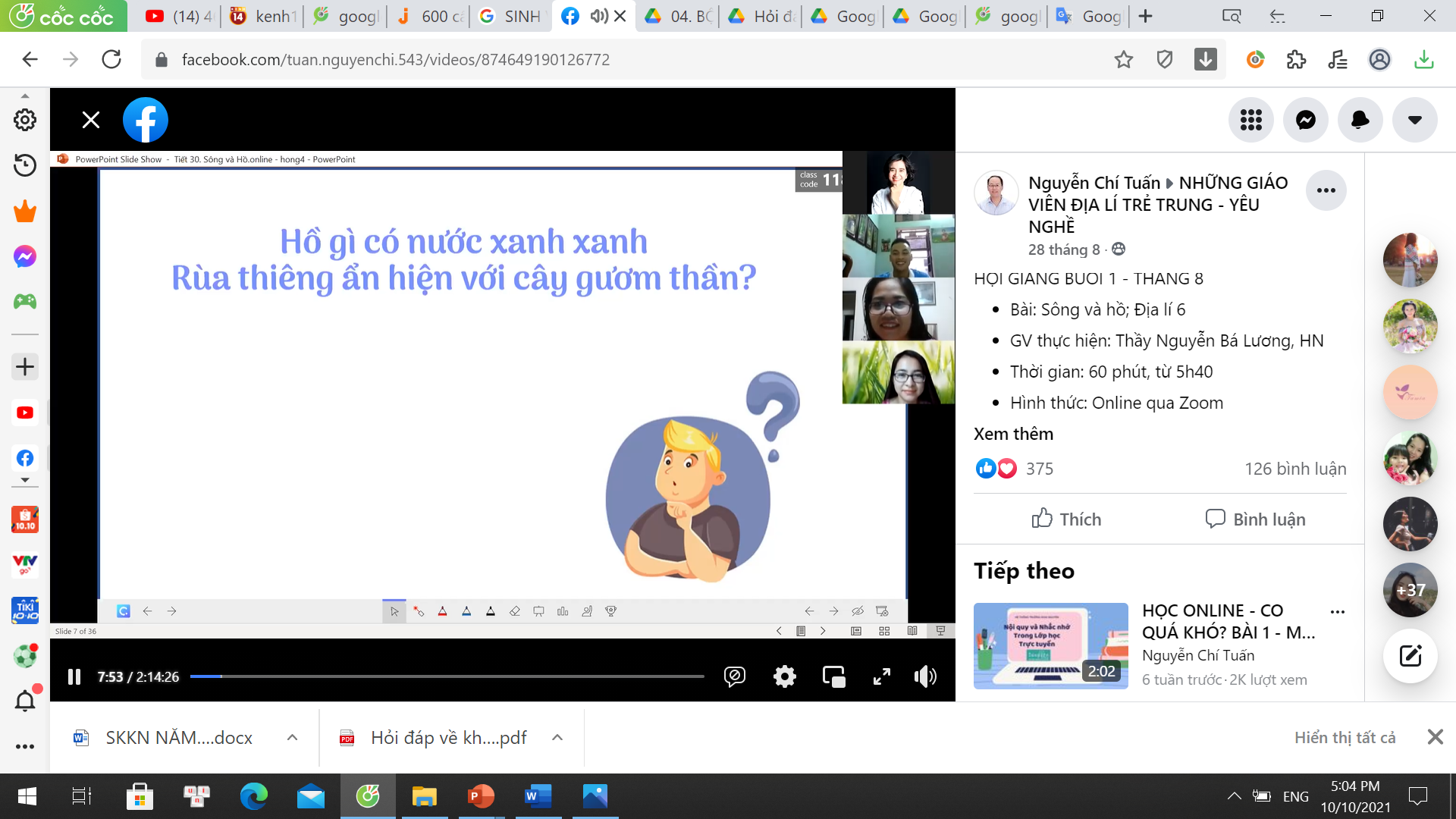 Bảng 1. Dân số và tỉ lệ gia tăng dân số tự nhiên của các châu lục qua các năm
Nhận xét tỉ lệ gia tăng dân số của Châu Á so với thế giới và các châu lục khác?
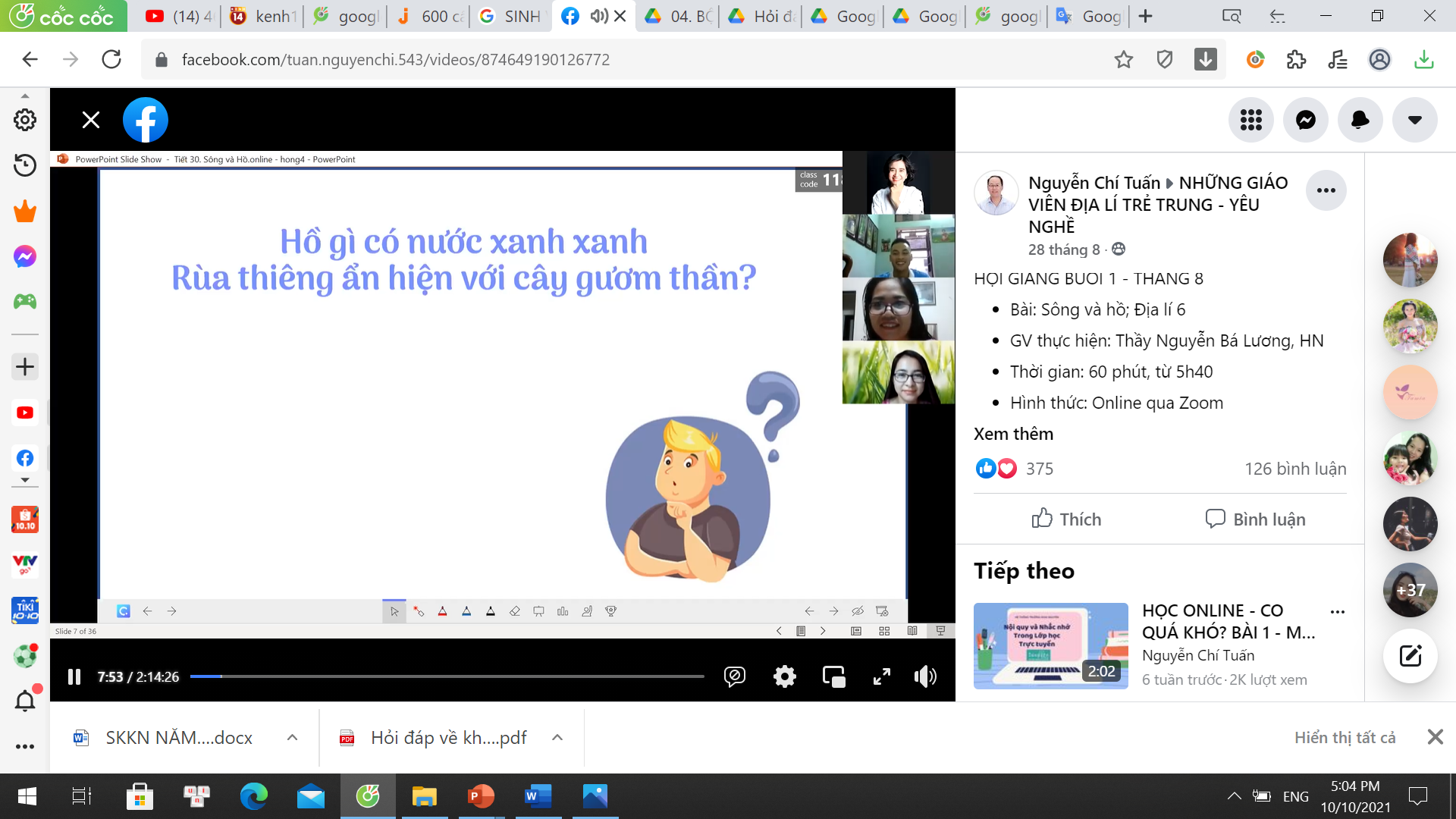 [Speaker Notes: Nguyên nhân vì sao dân số châu á giảm trong những năm gần đây?]
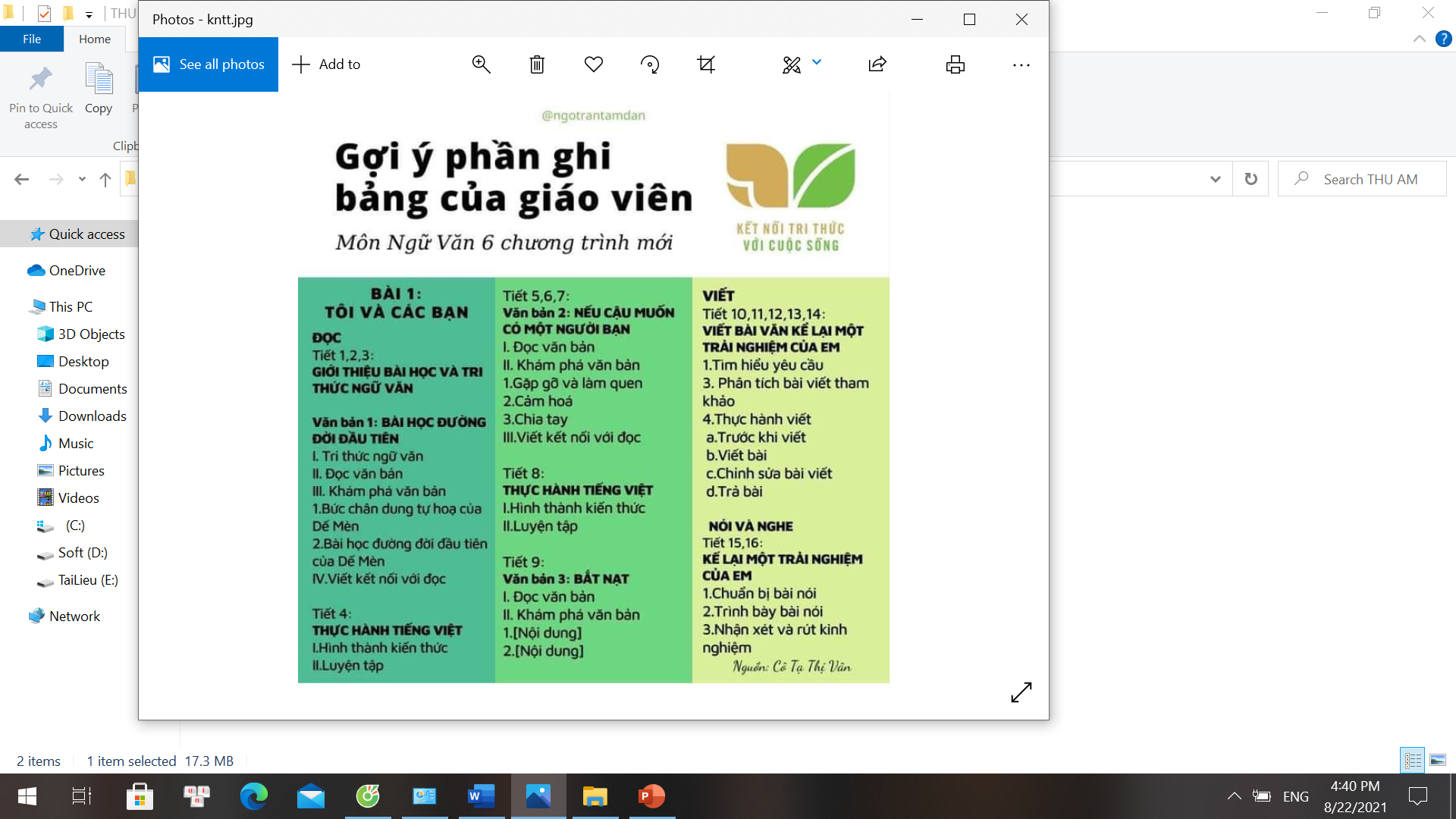 1
Dân cư,tôn giáo
Bảng 6.1. Cơ câu dân số theo nhóm tuổi của Châu Á (không tính số dân của Liên bang Nga),giai đoạn 2005-2020
(Đơn vị %)
Năm
2005
2010
2015
2020
Nhóm tuổi
Nhận xét cơ cấu dân số theo nhóm tuổi của Châu Á giai đoạn 2005 - 2020?
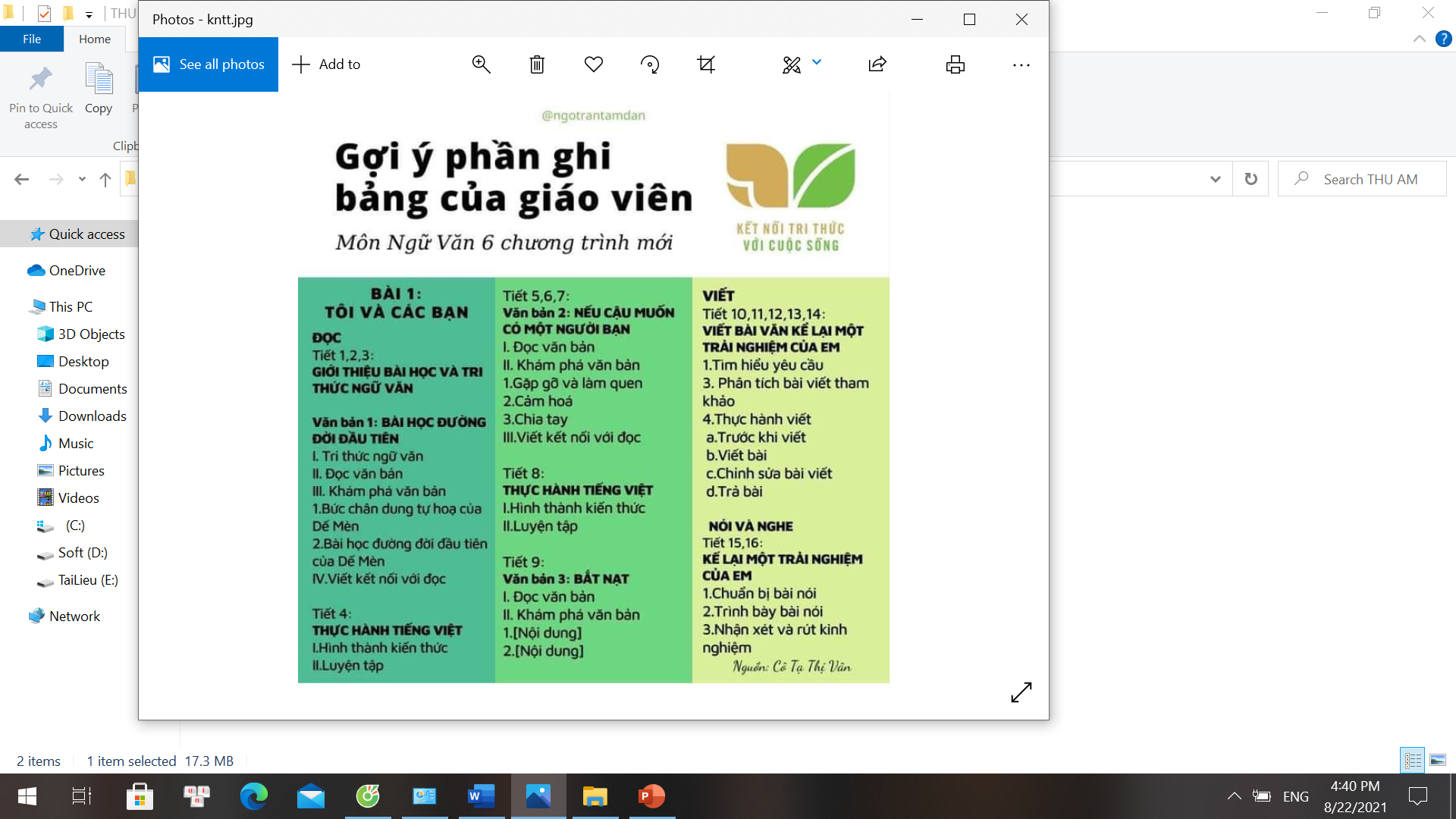 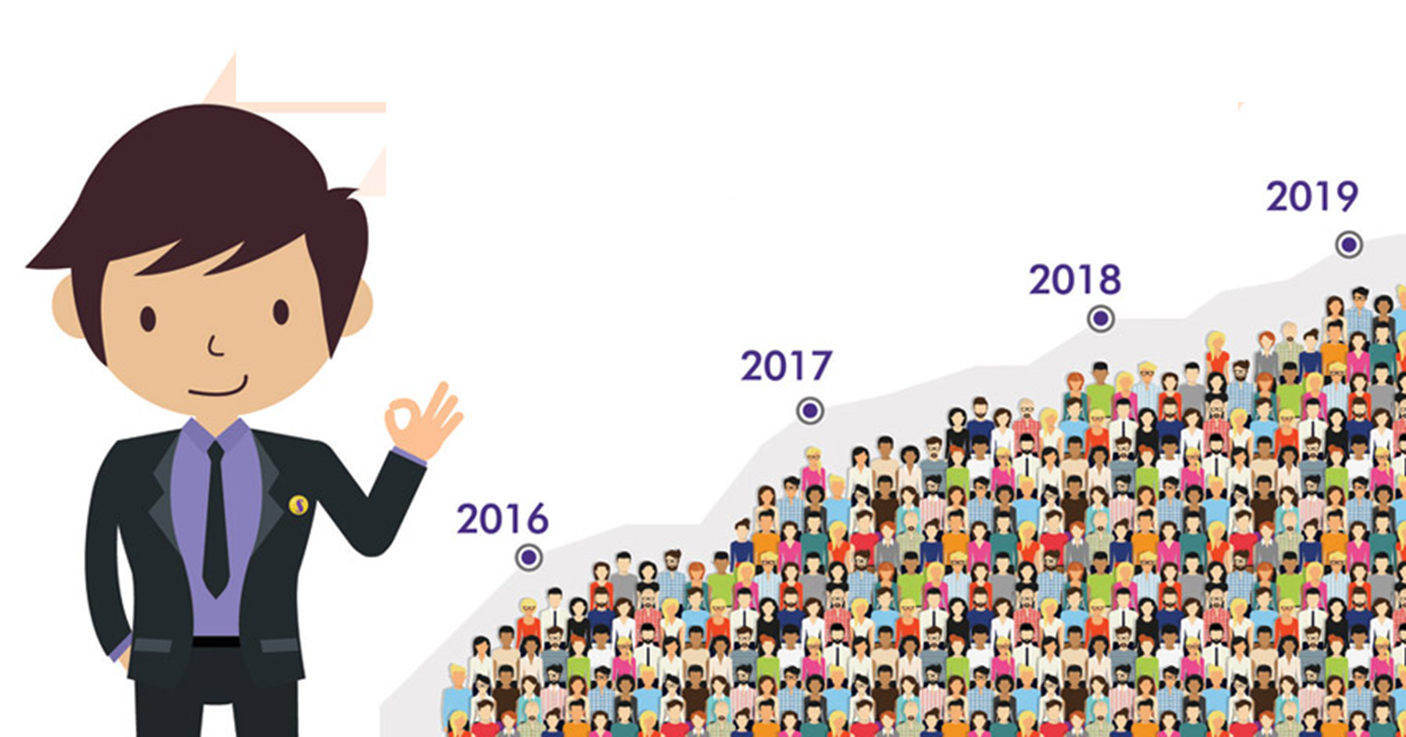 2020
Dân số đông, cơ cấu dân số trẻ ở Châu Á sẽ có những thuận lợi khó khăn như 
thế nào cho phát triển kinh tế, xã hội ?
2015
2010
2005
THUẬN LỢI
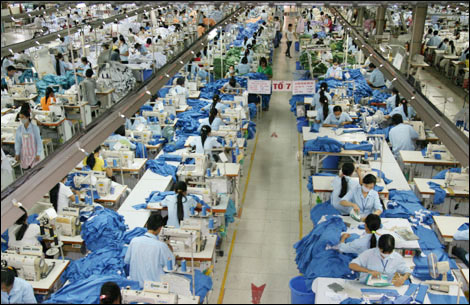 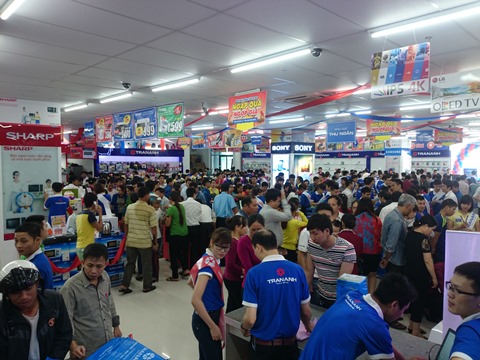 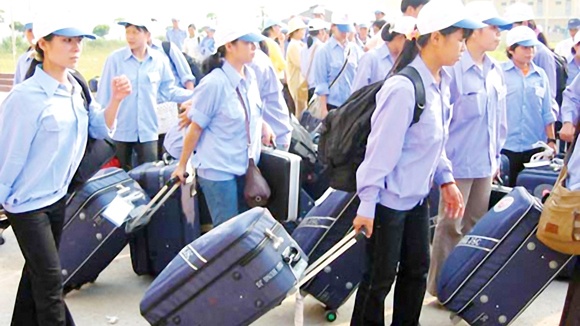 Nguồn lao động dồi dào.
Thị trường tiêu thụ rộng lớn
KHÓ KHĂN
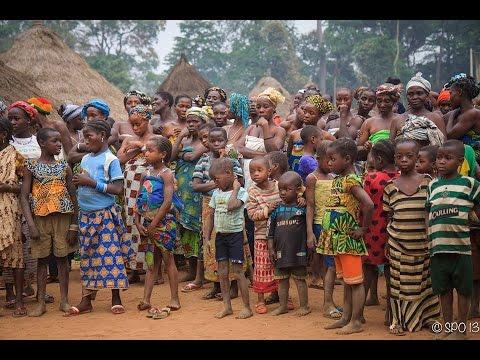 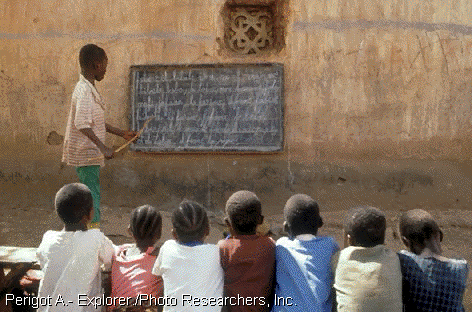 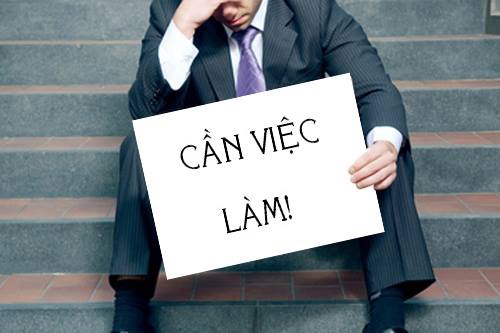 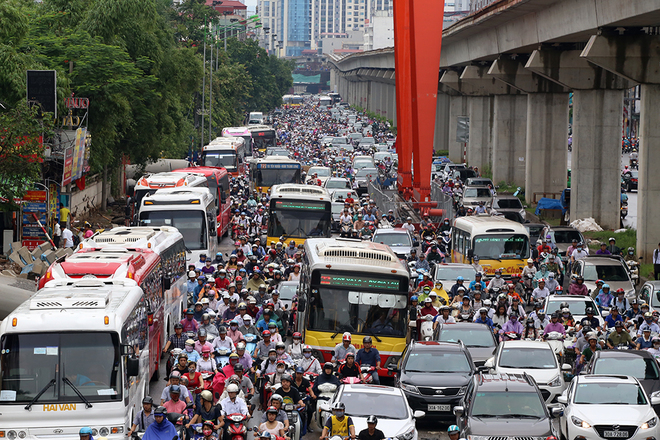 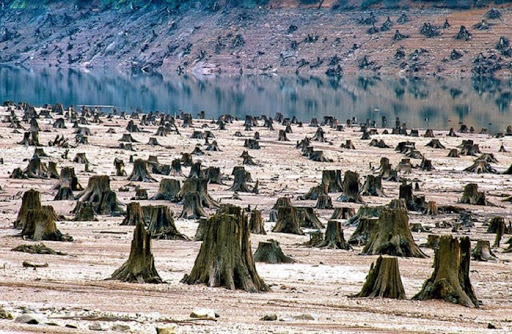 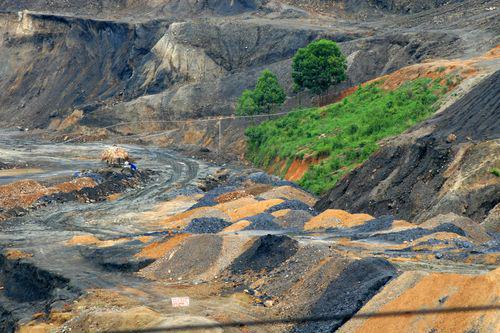 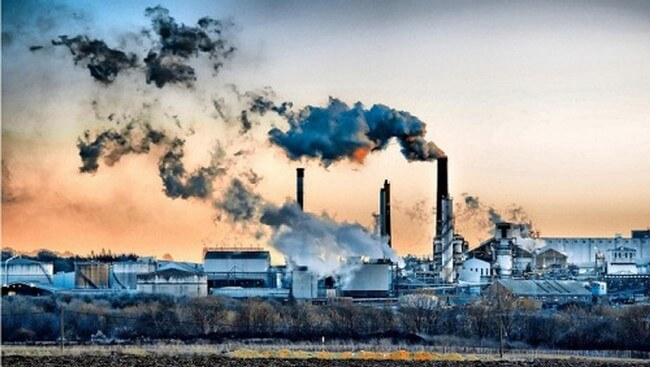 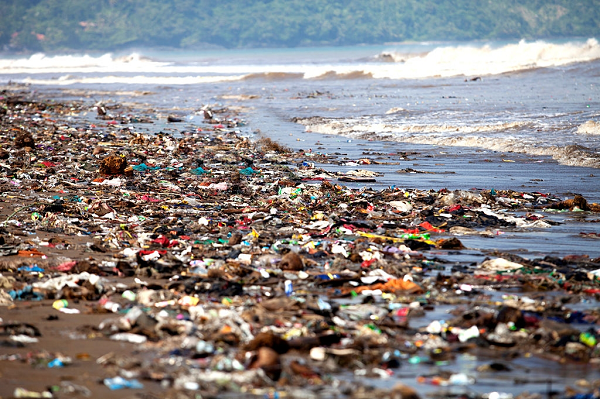 Tài nguyên cạn kiệt, môi trường ô nhiễm
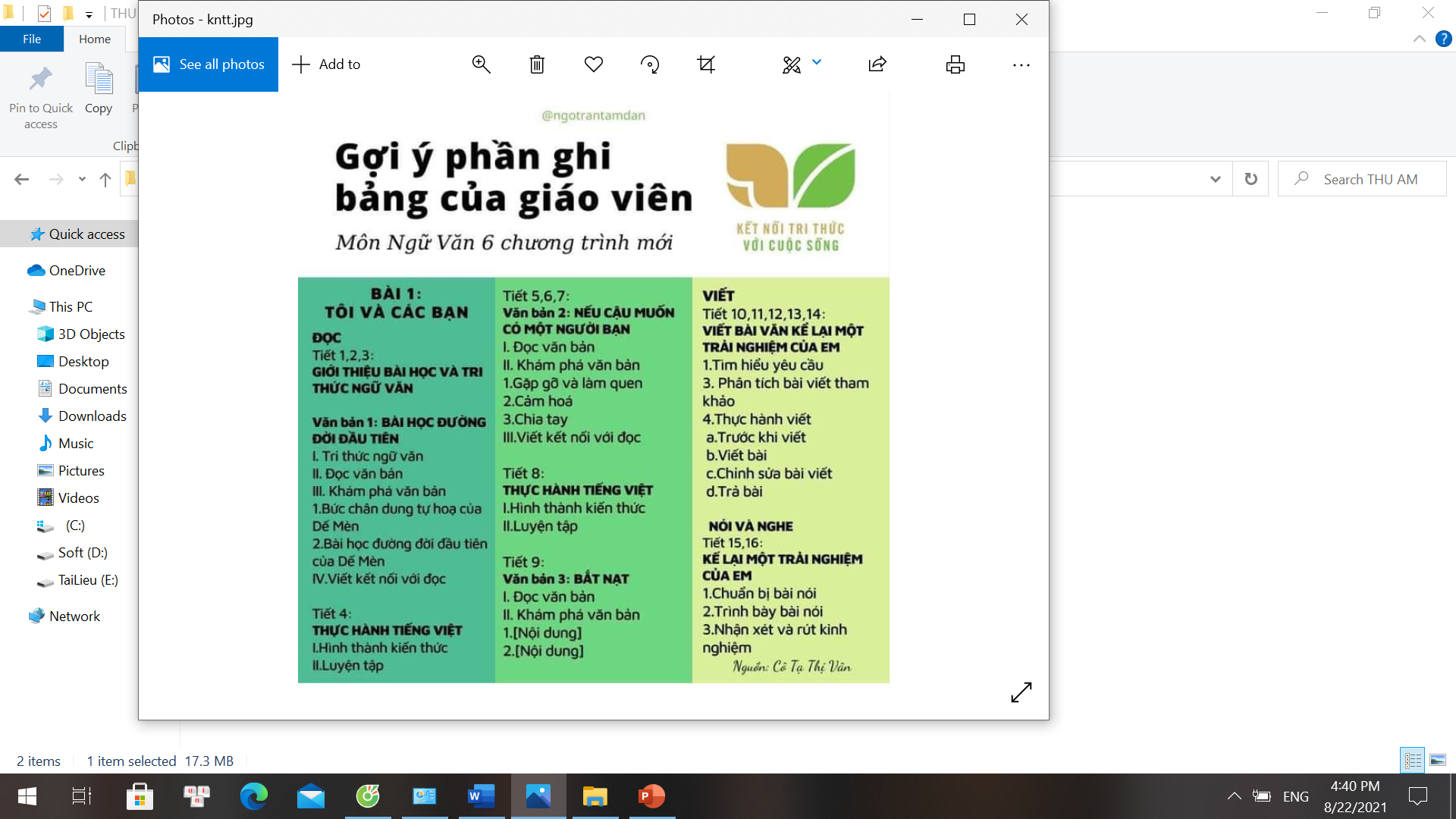 1
Dân cư,tôn giáo
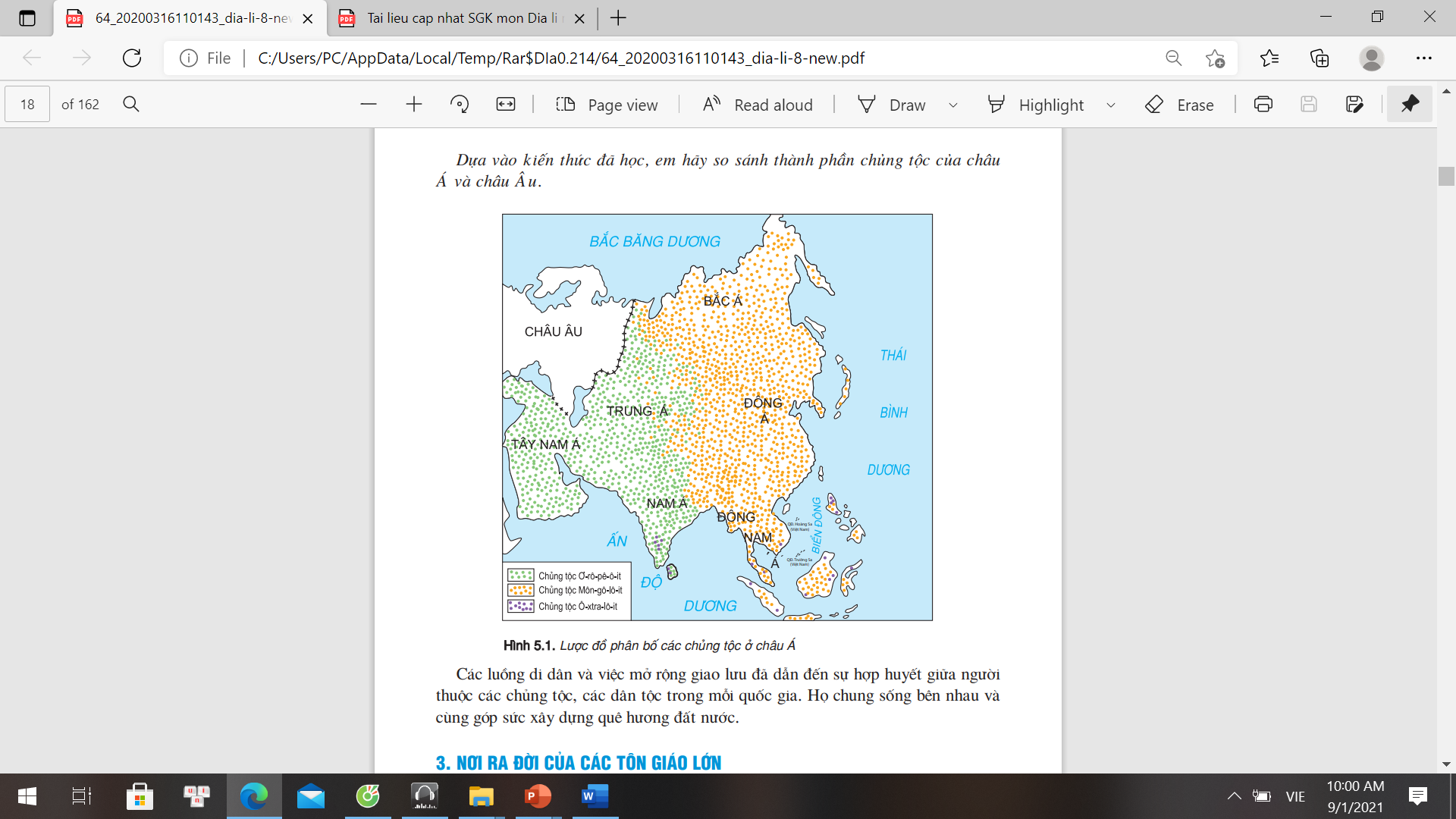 Chủng tộc Ơ-rô-pê-ô-it:
Nam Á, Trung Á, Tây Nam Á
Dân cư châu Á thuộc chủng tộc nào? Mỗi chủng tộc sống chủ yếu ở khu vực nào?
Chủng tộc Môn-gô- lô-it:
Bắc Á, Đông Á, Đông Nam Á
Việt Nam thuộc chủng tộc nào?
Chủng tộc Ô-xtra-lô-it
Nam Á, Đông Nam Á
b. Tôn giáo
Ấn Độ
Ấn Độ giáo
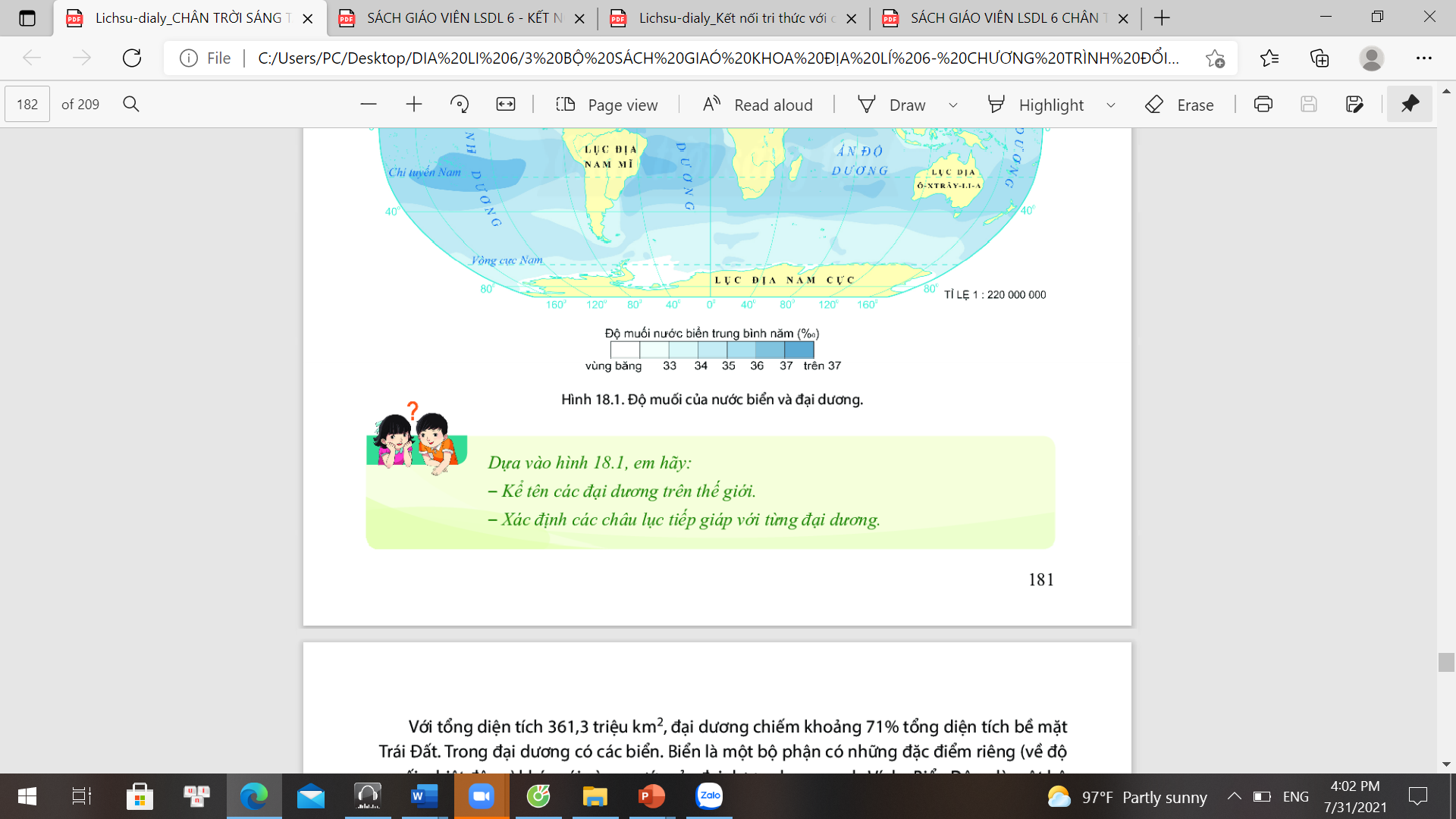 Ấn Độ
Phật giáo
THẢO LUẬN CẶP
Điền tên và nơi ra đời các tôn giáo ở châu Á vào chỗ trống
Ki tô giáo
Pa-le-xtin
Ả rập xê út
Hồi giáo
Phật giáo,tin lành, thiên chúa giáo
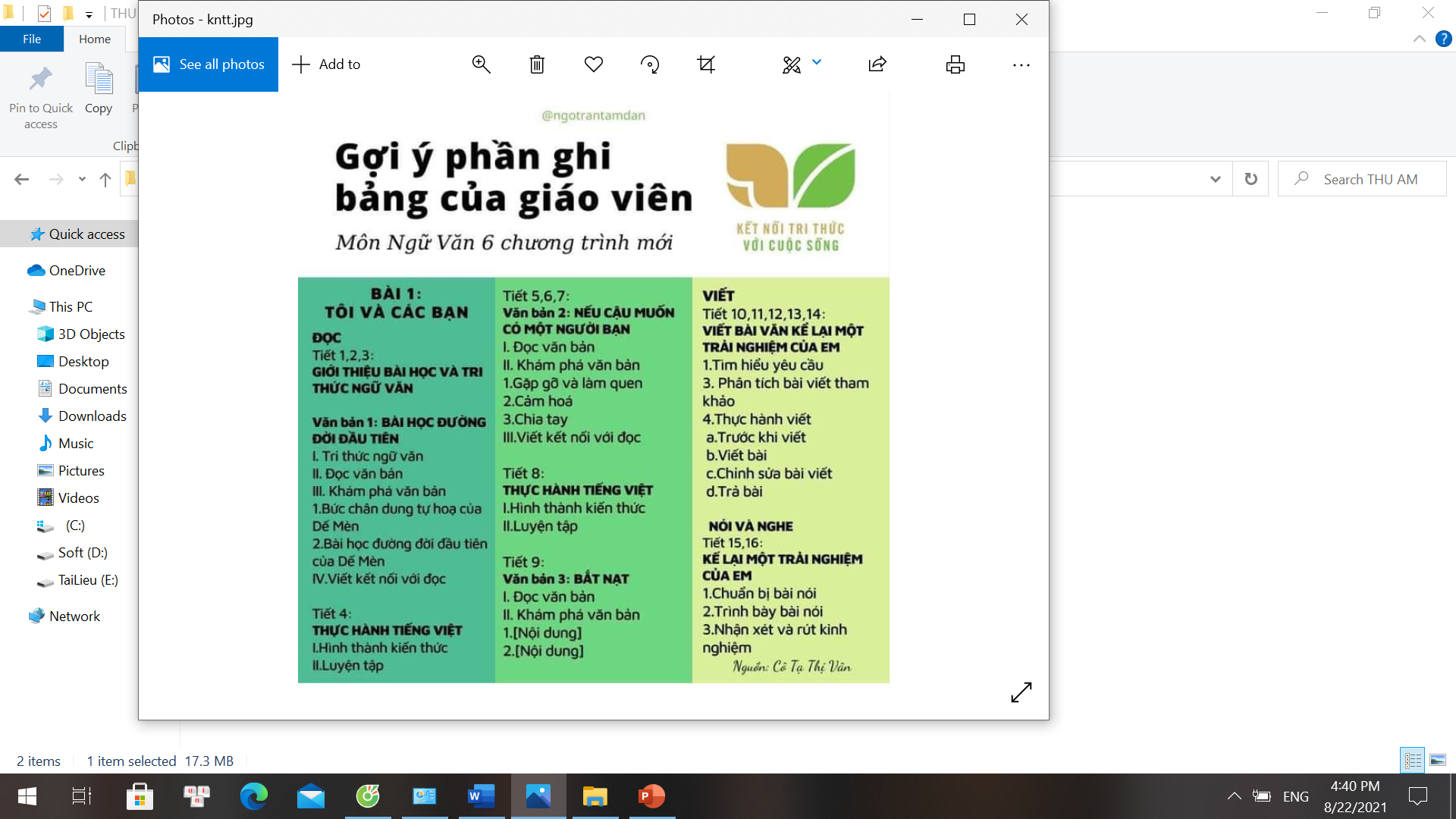 1
Dân cư,tôn giáo
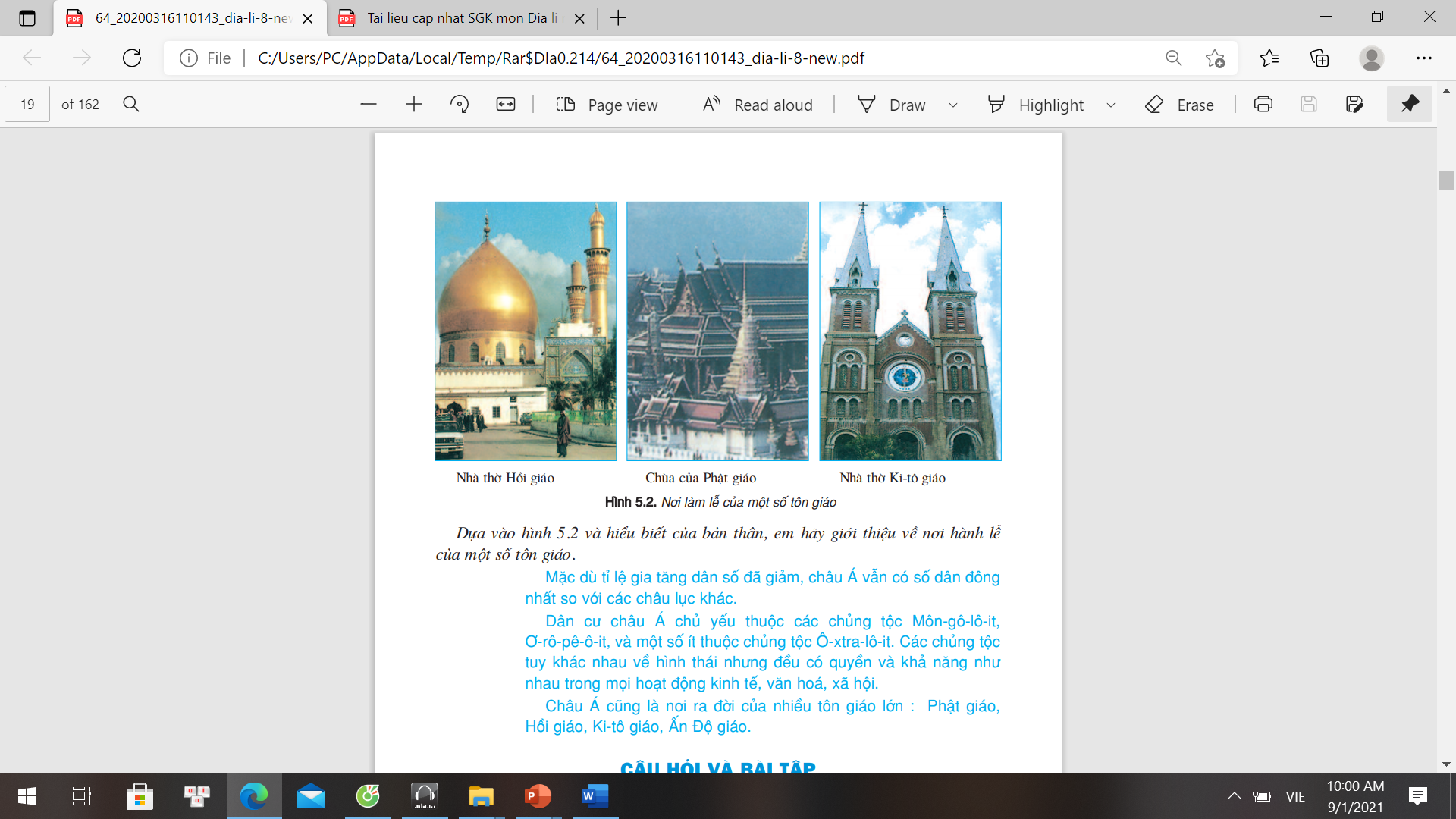 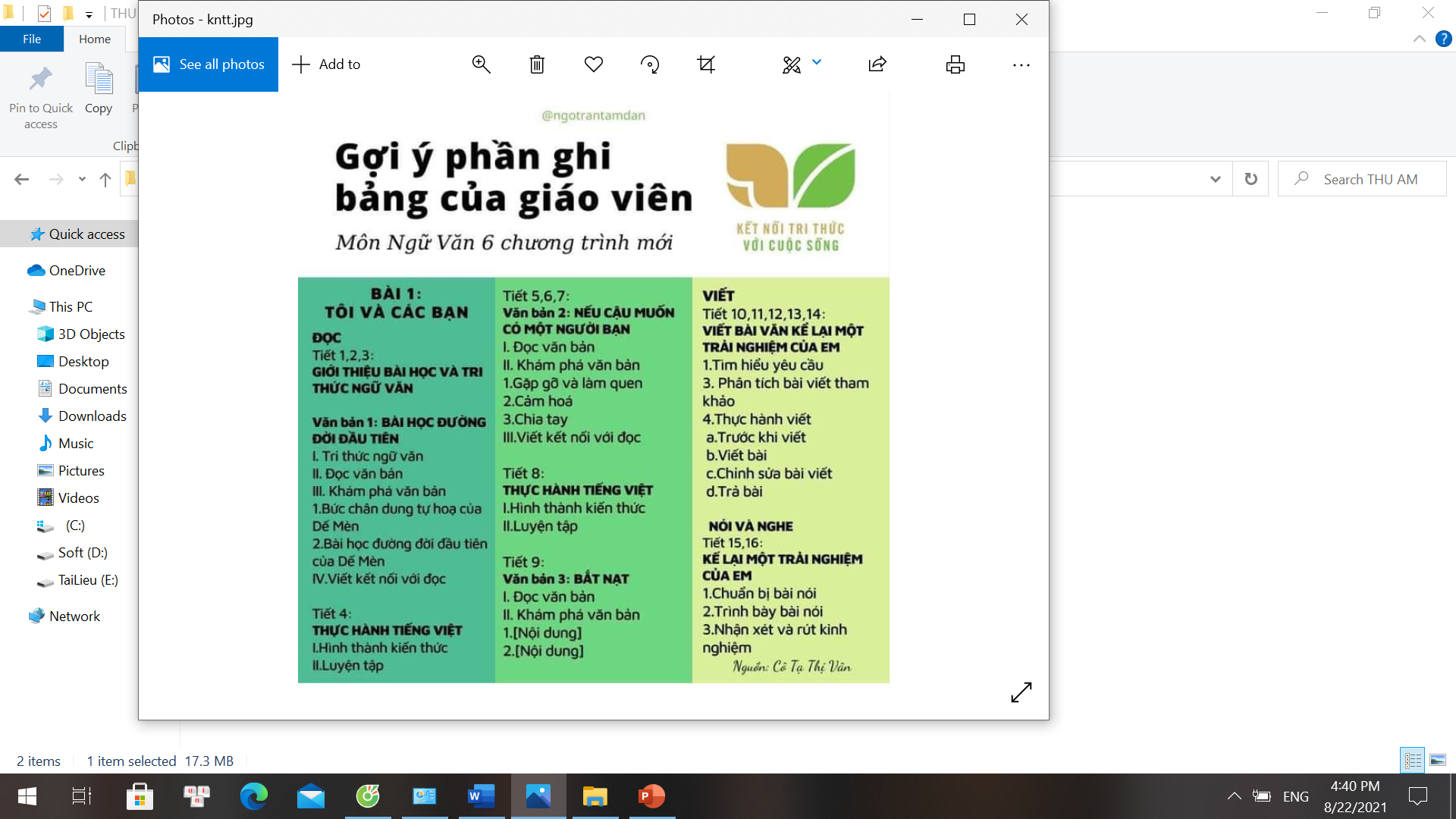 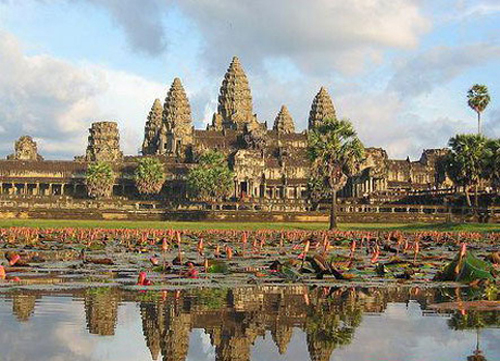 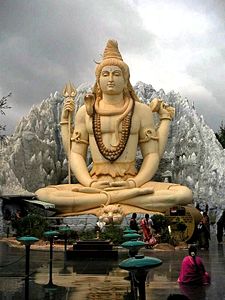 Các vị thần 
của Ấn Độ giáo
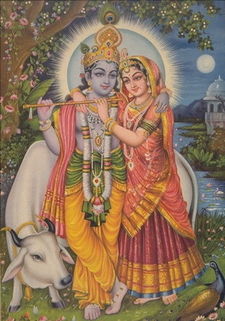 Một thánh địa của Ấn Độ giáo
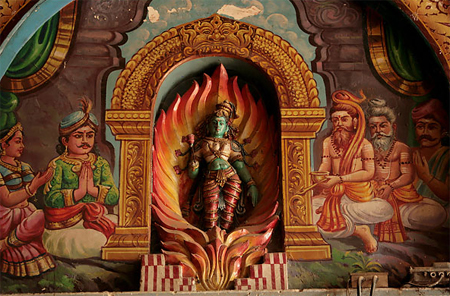 Một nghi lễ của Ấn Độ giáo
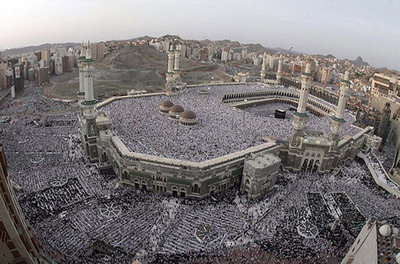 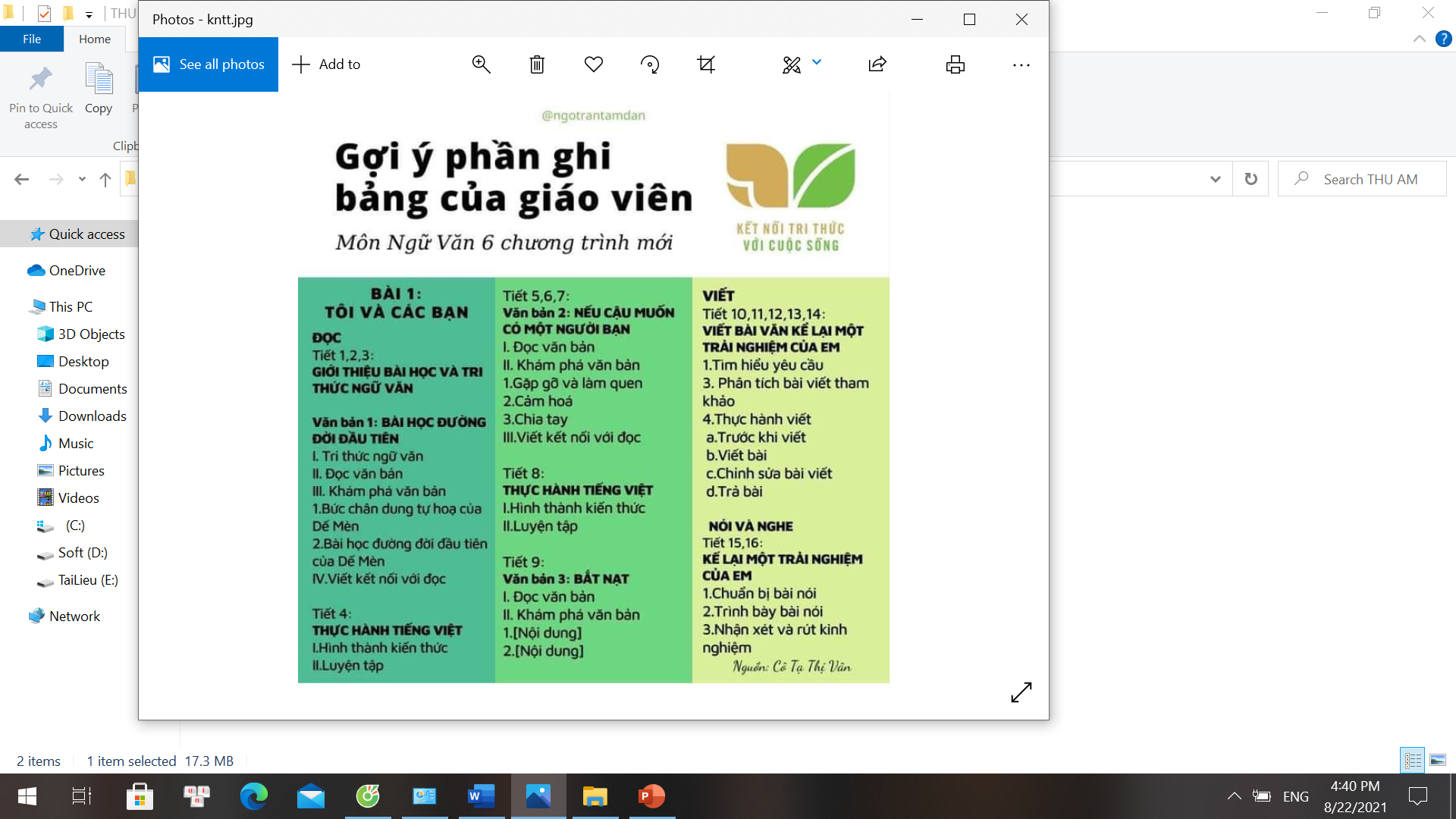 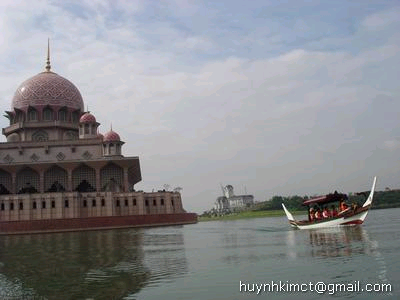 Nhà thờ Hồi giáo
Thánh địa Mec-ca
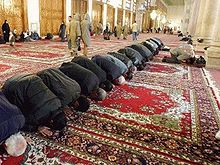 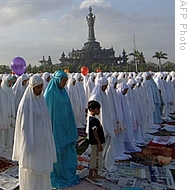 Tín đồ đạo Hồi đang cầu nguyện
Nơi ra đời đạo Phật
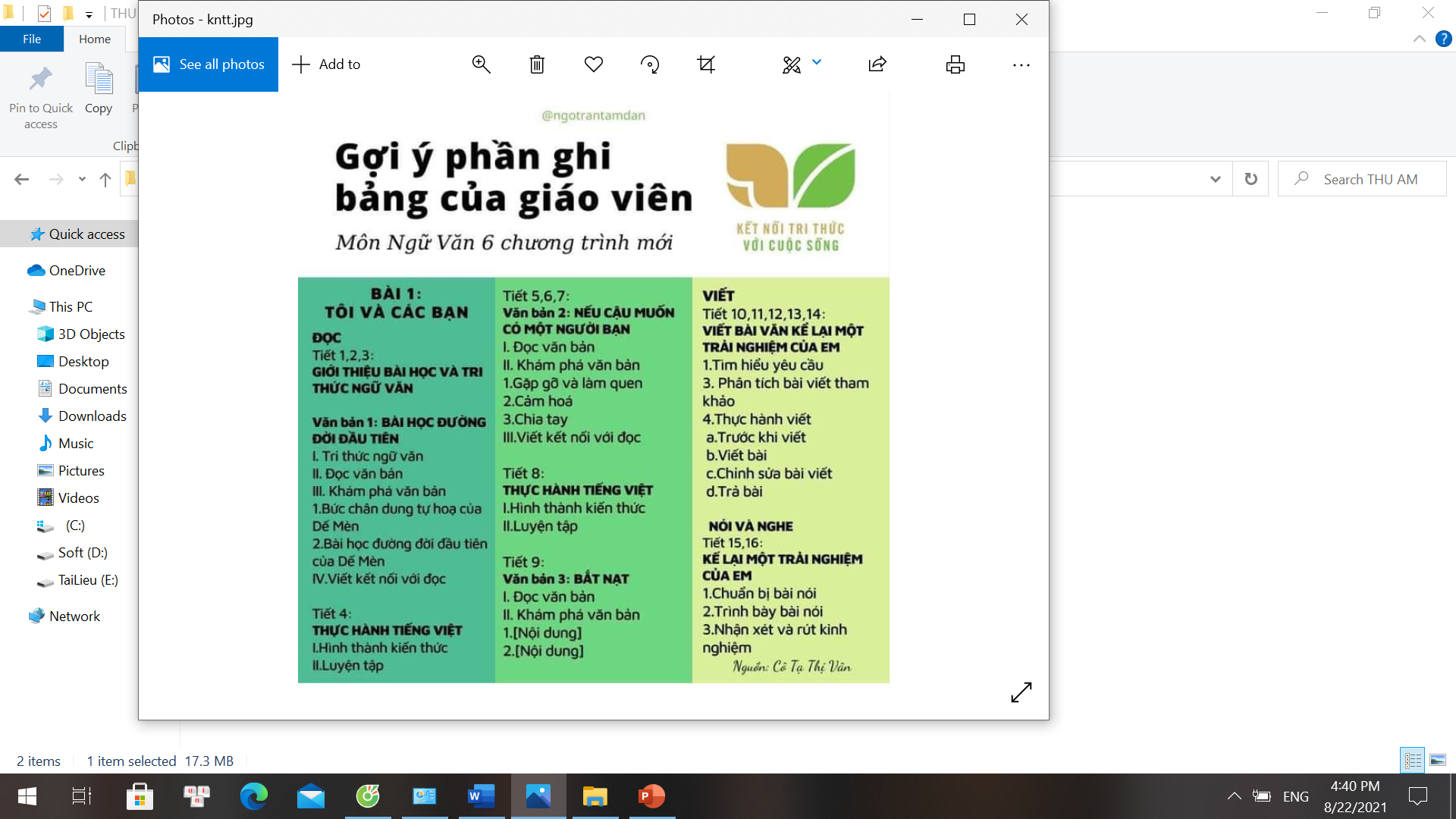 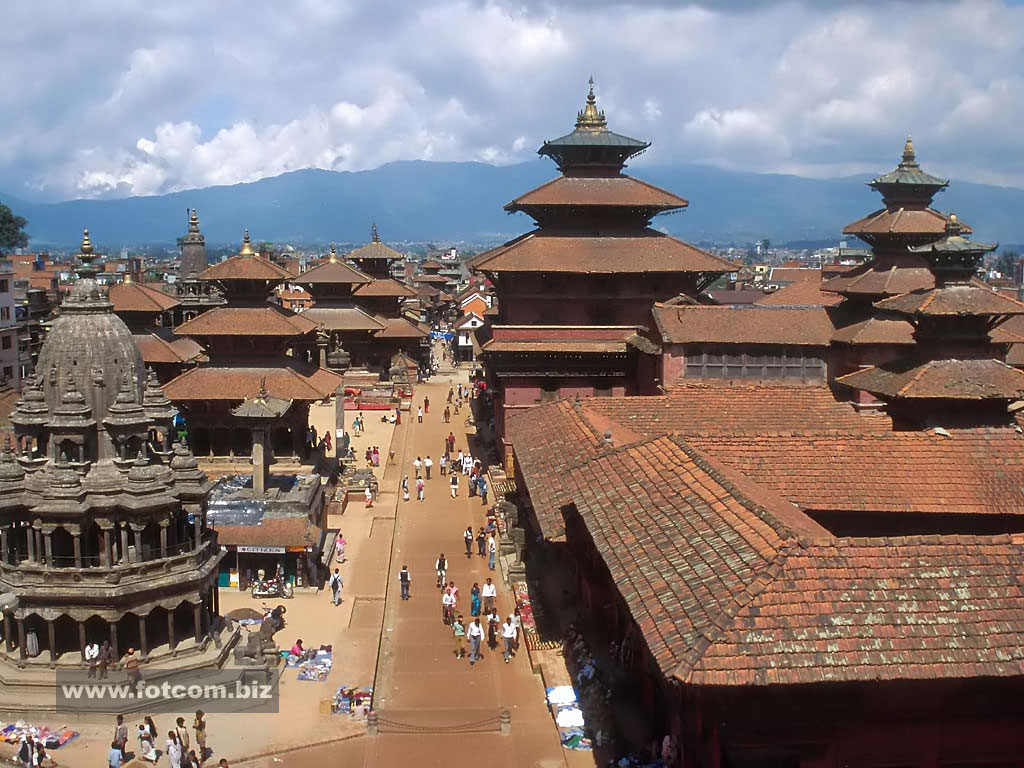 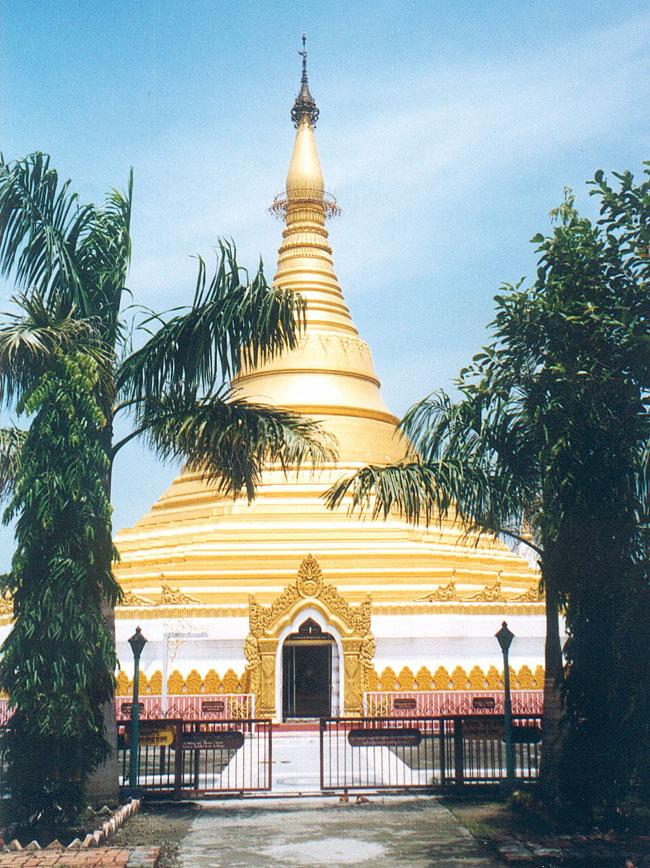 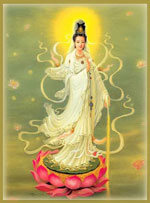 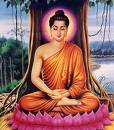 Quan âm bồ tát
Phật Thích ca
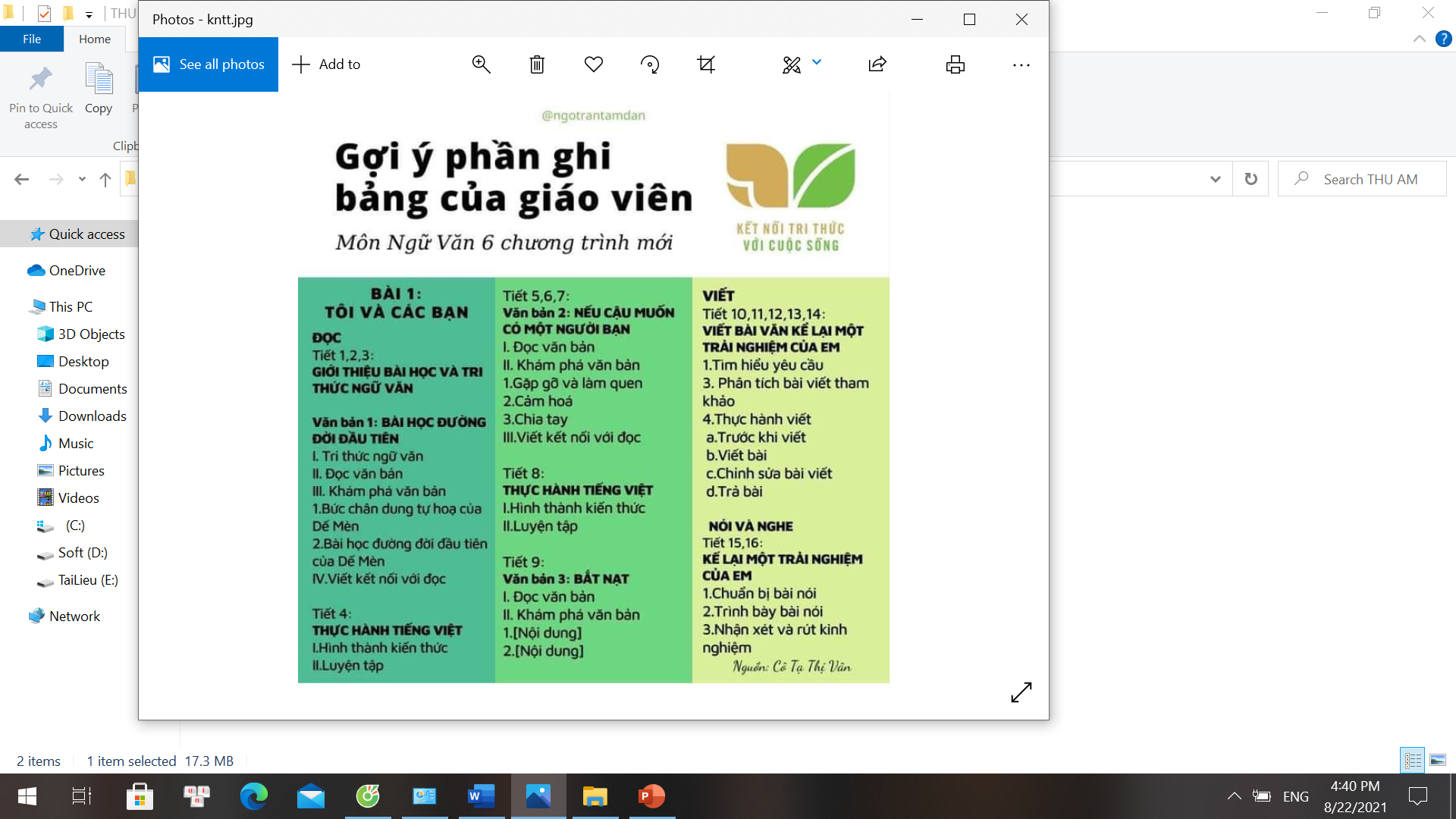 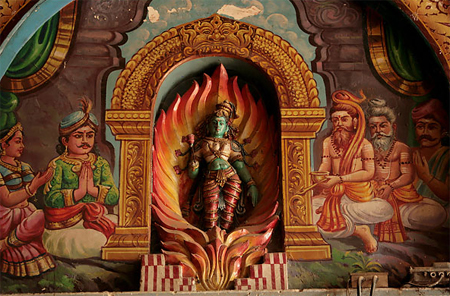 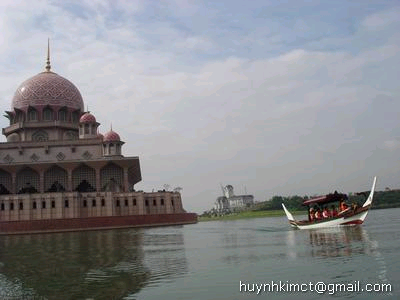 Một nghi lễ củaẤn Độ giáo
Nhà thờ Hồi giáo
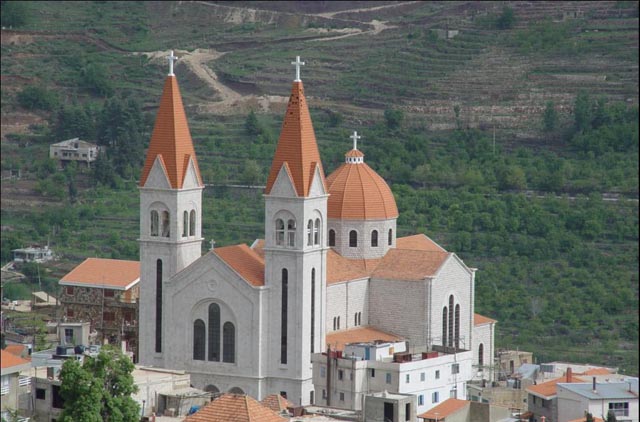 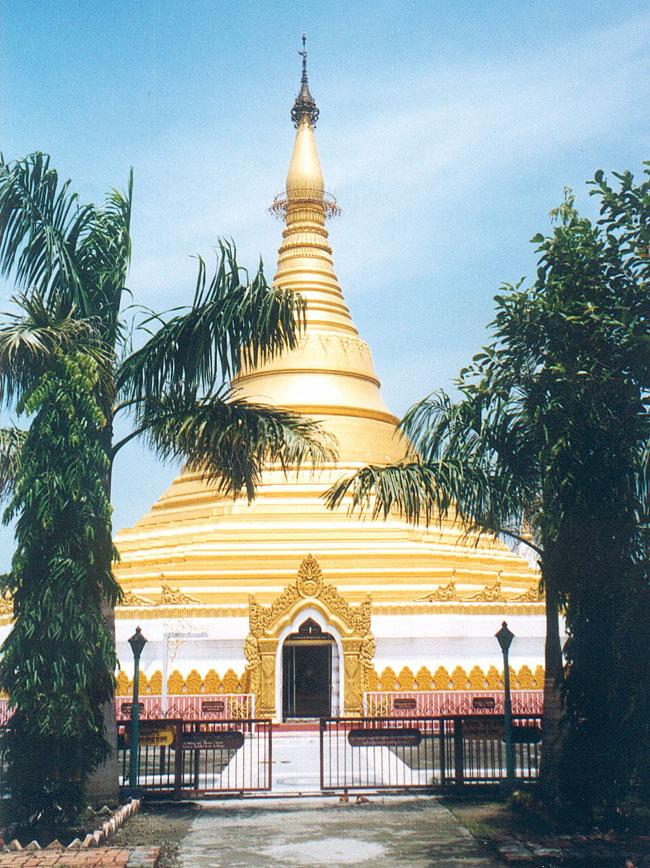 Nhà thờ Ki-tô giáo
Nơi ra đời đạo Phật
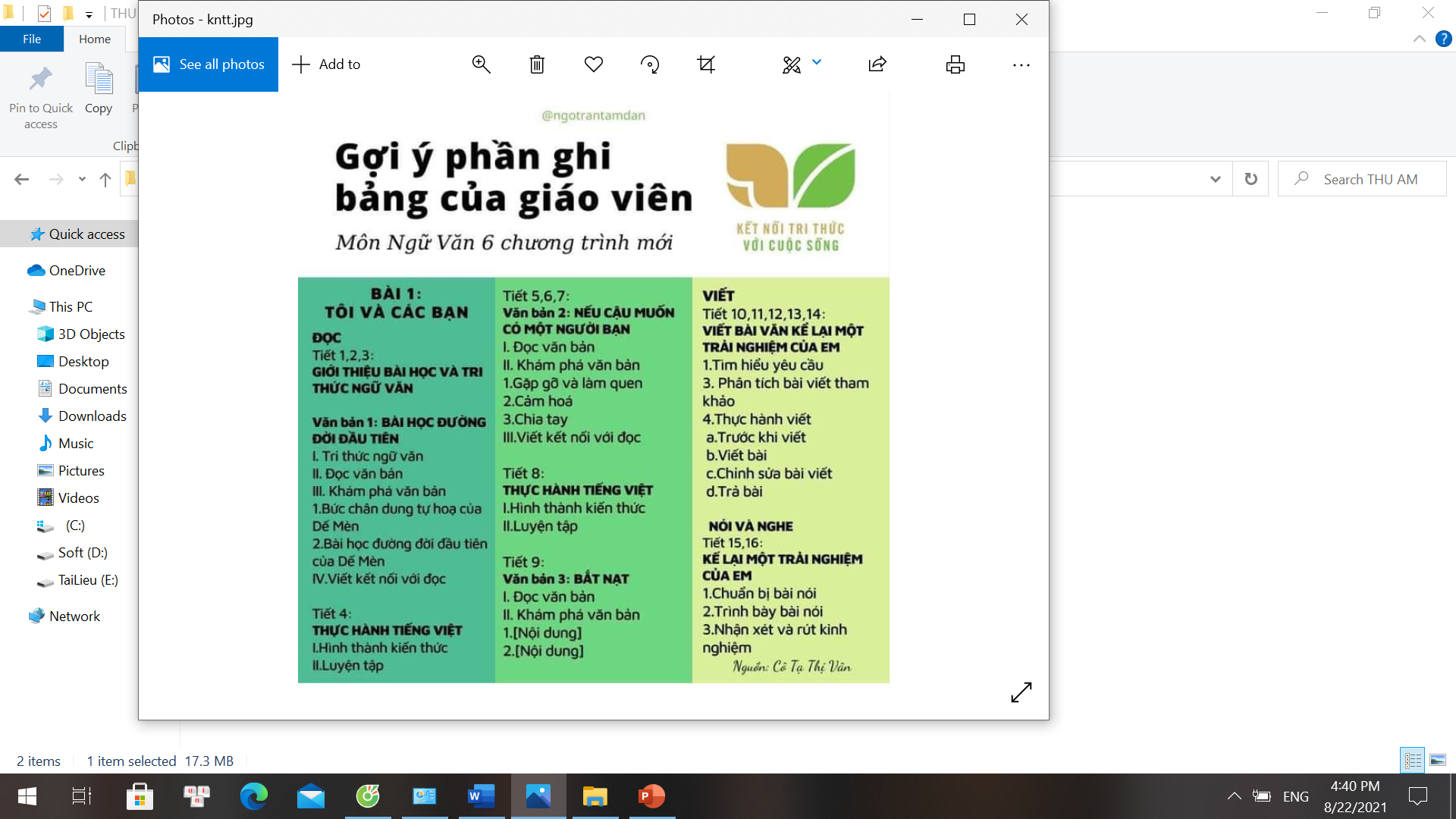 Những nét đặc trưng của Phật giáo
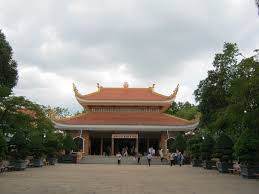 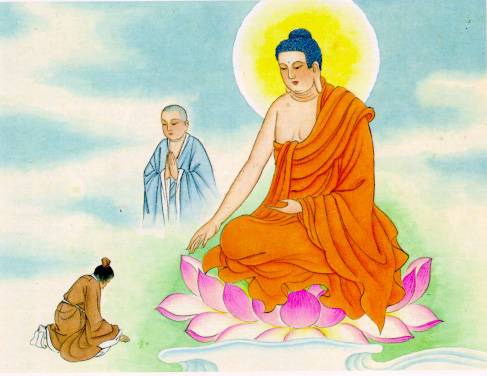 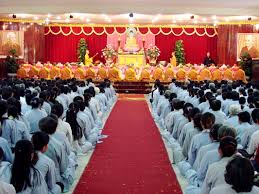 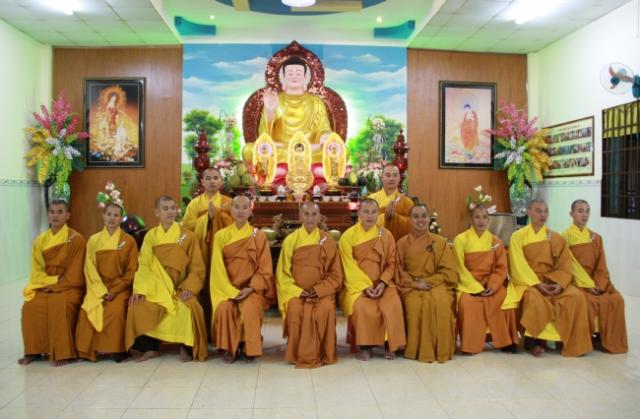 Những nét đặc trưng của đạo Ki - tô
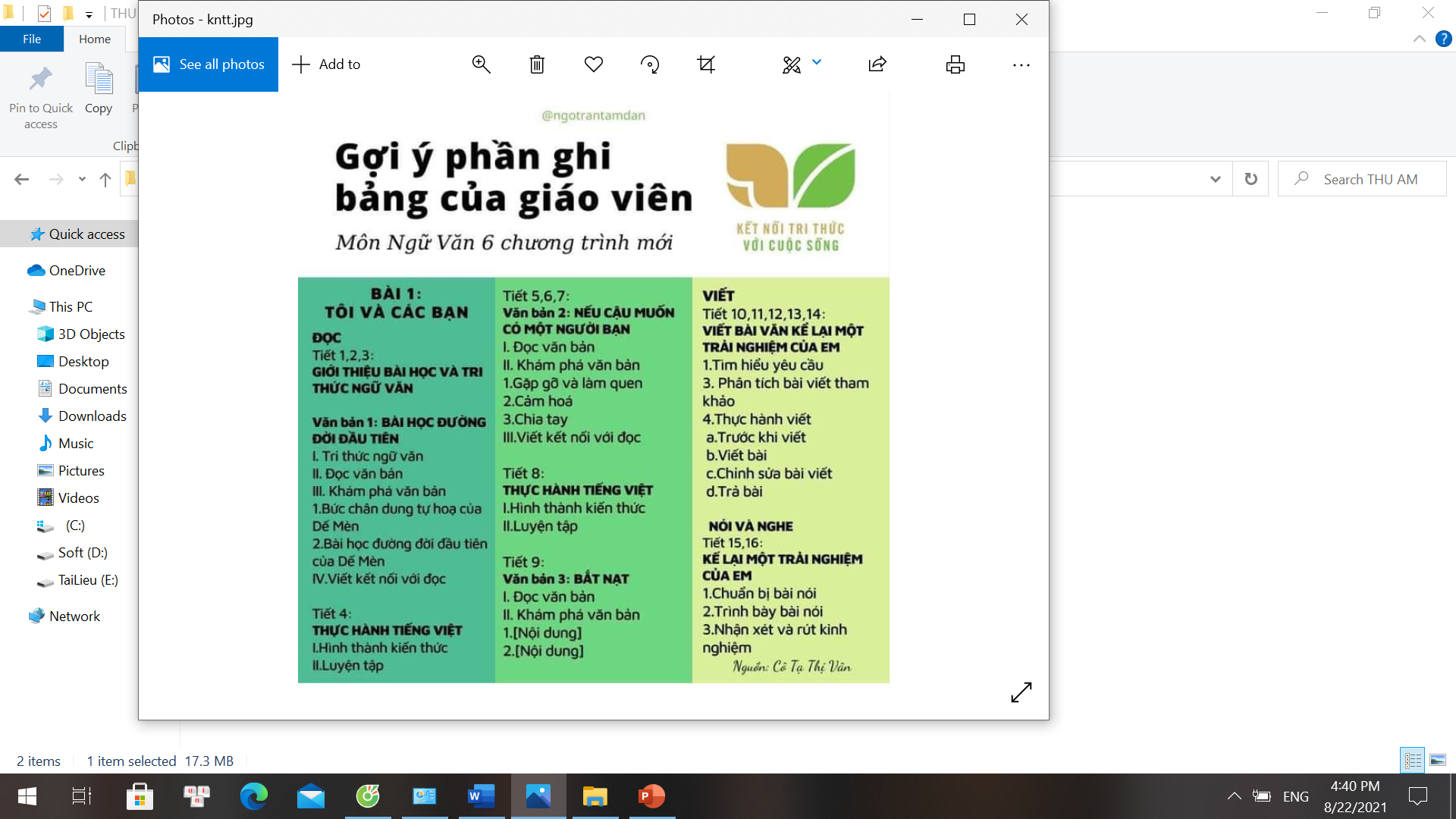 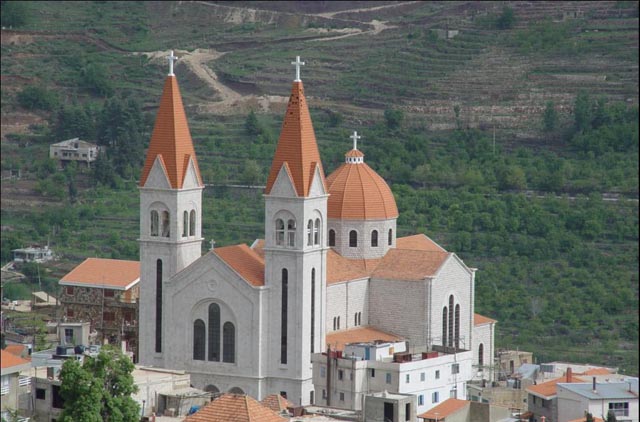 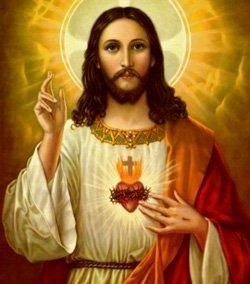 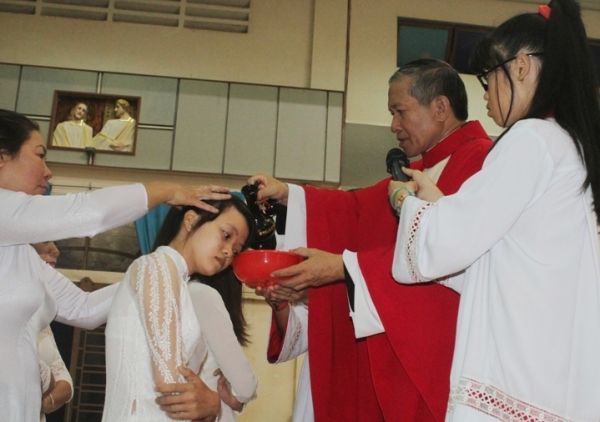 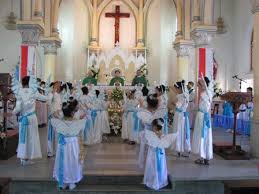 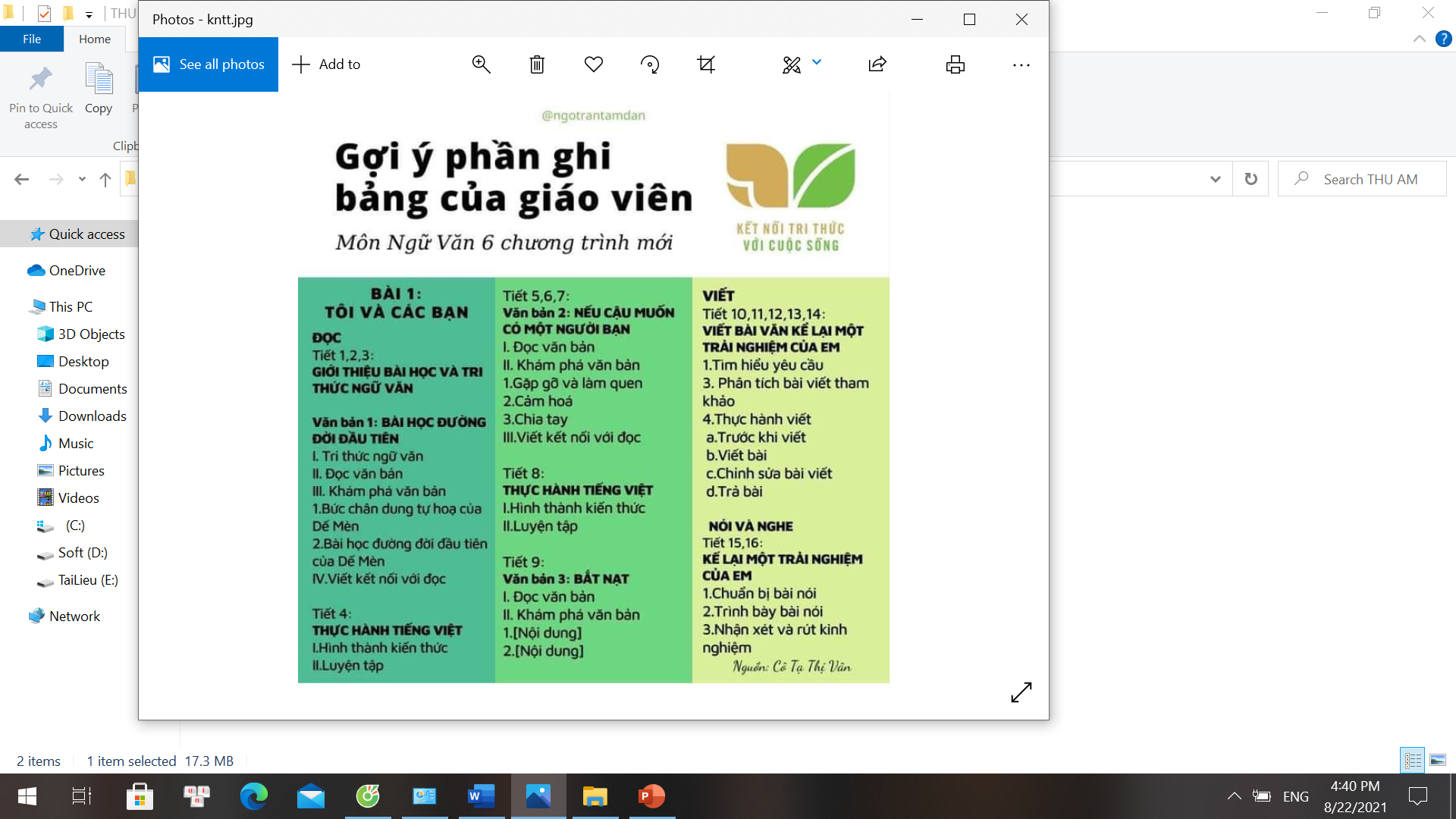 Những nét đặc trưng của Hồi giáo
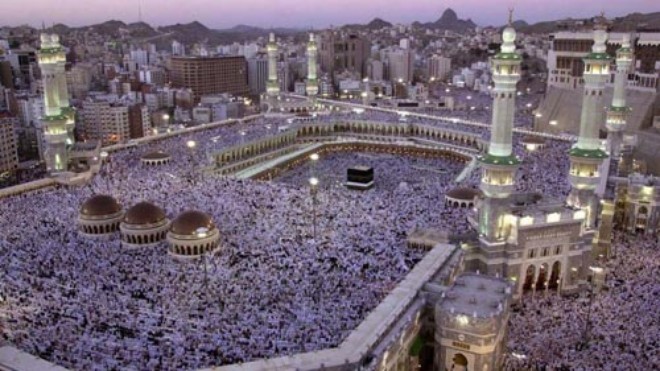 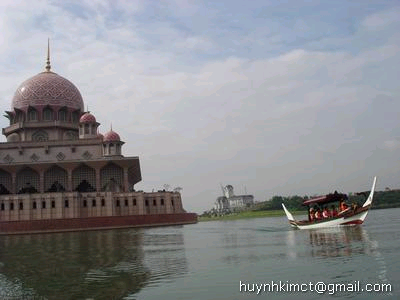 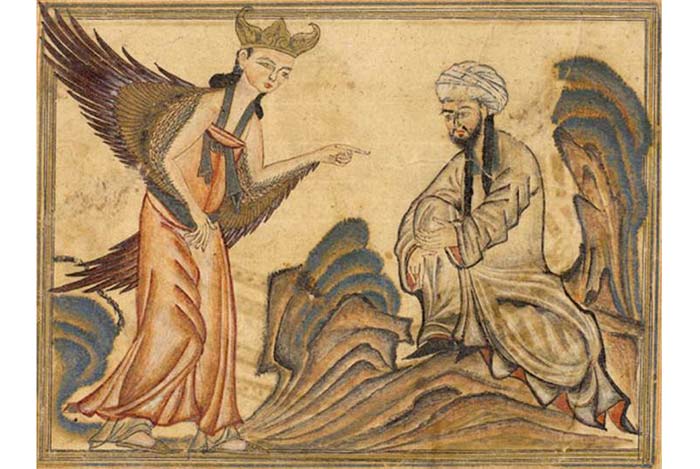 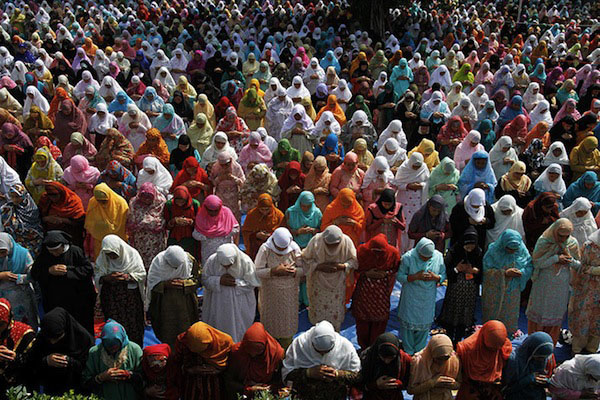 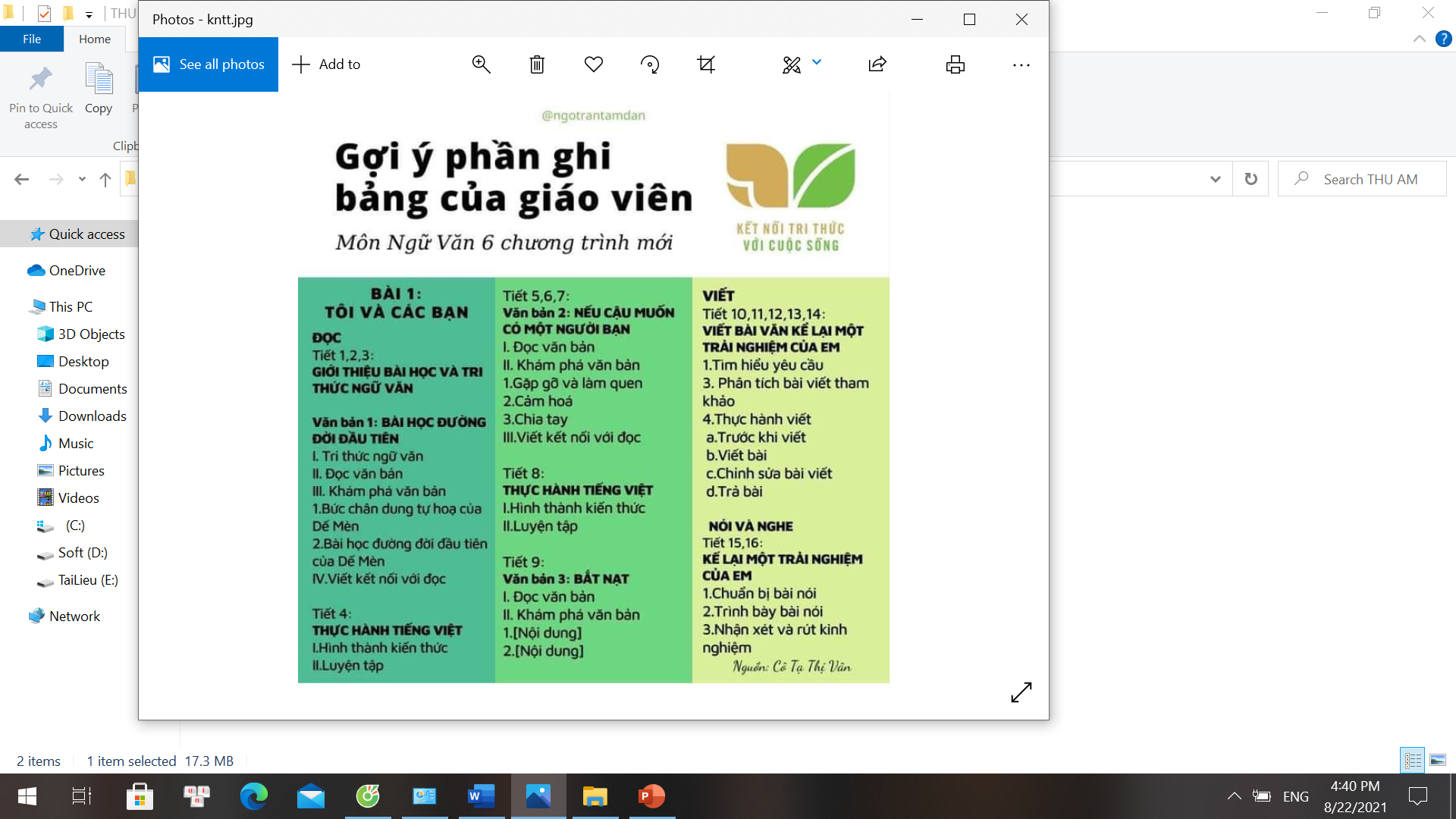 1
Dân cư,tôn giáo
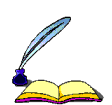 b. Tôn giáo
Châu Á là nơi ra đời các tôn giáo lớn : Ấn Độ giáo,phật giáo,
Ki tô giáo,hồi giáo
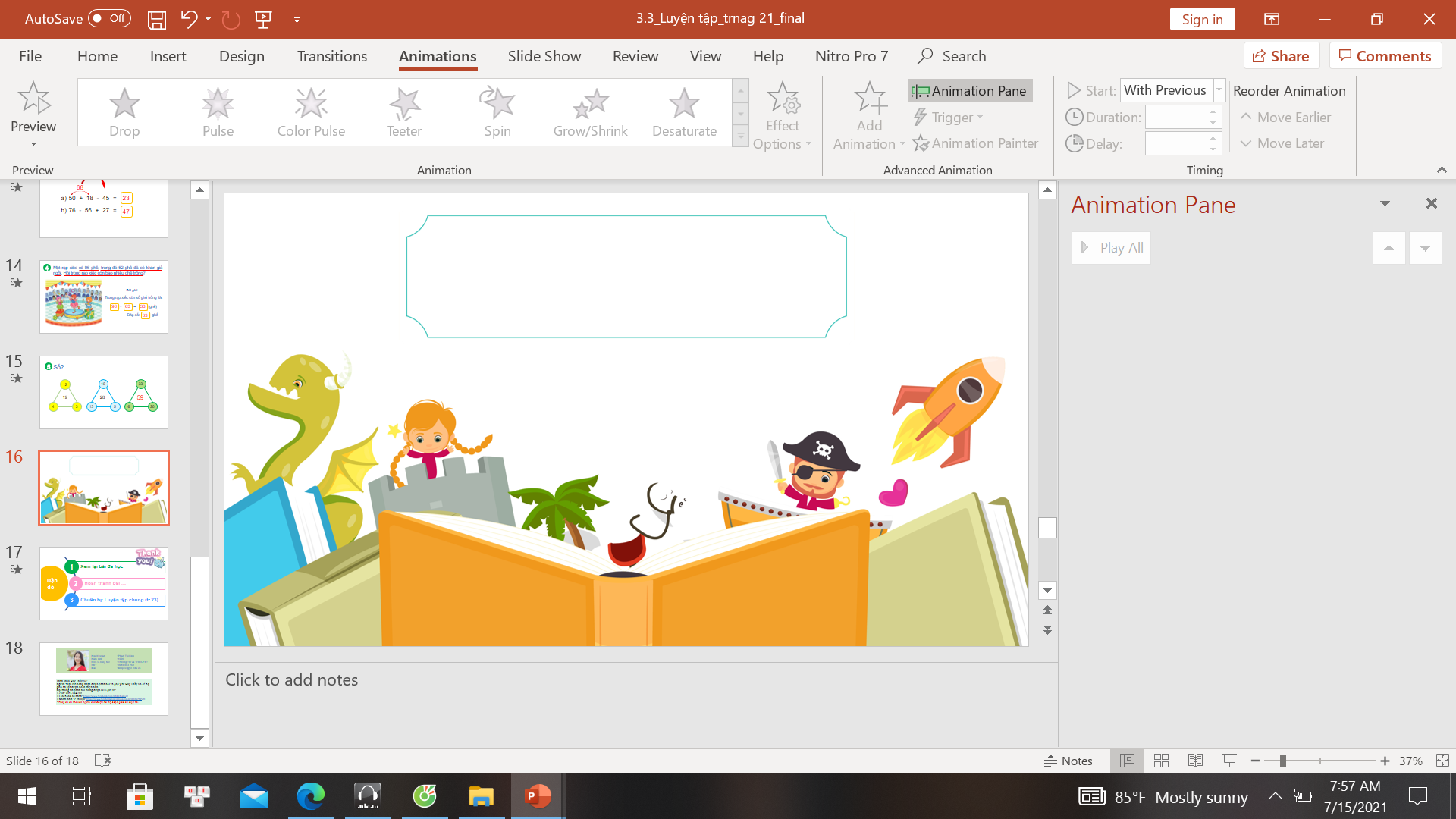 Dựa vào bảng 1 trang 115, hãy tính tỉ lệ số dân châu Á trong tổng số dân của thế giới. Nêu nhận xét.
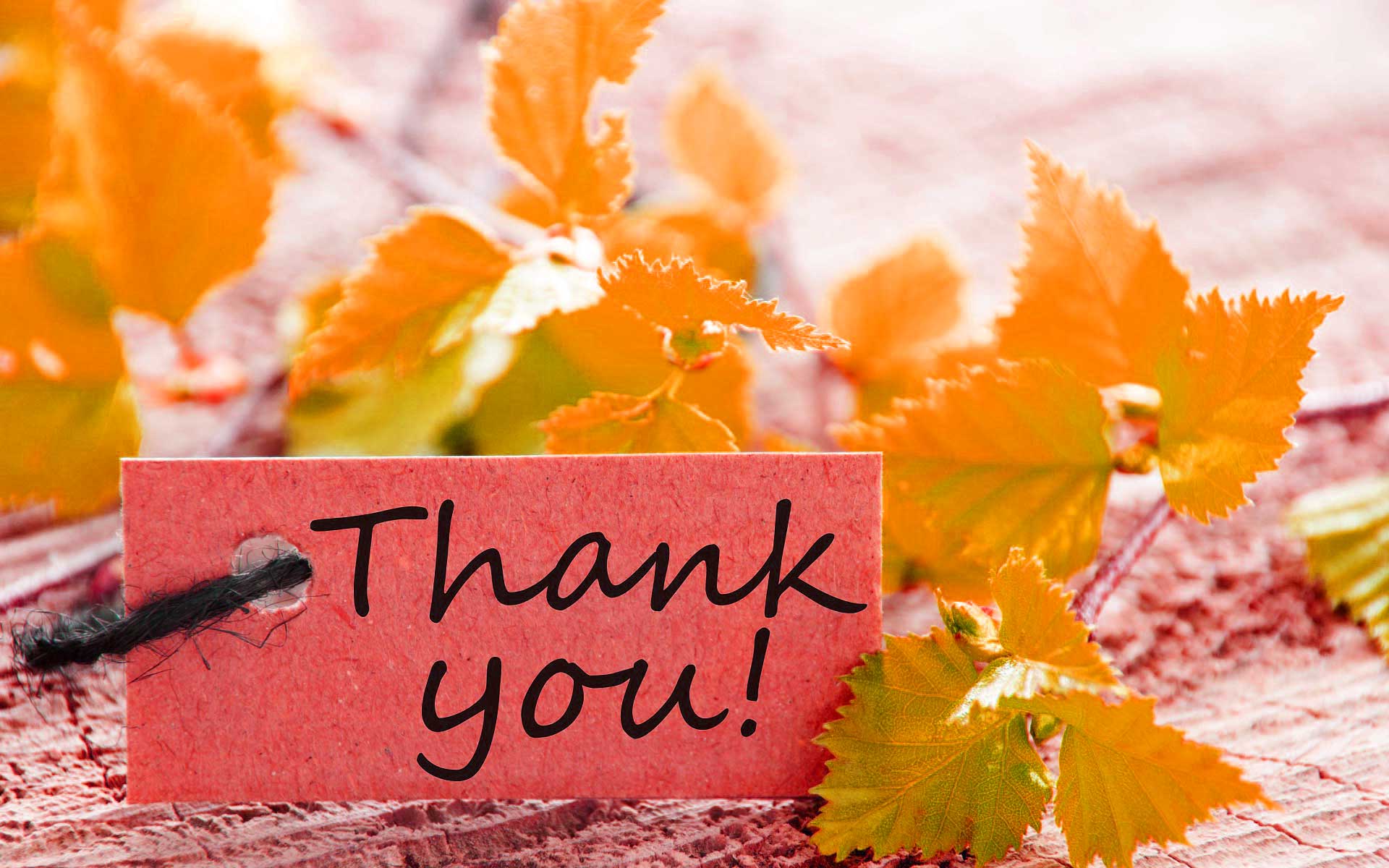 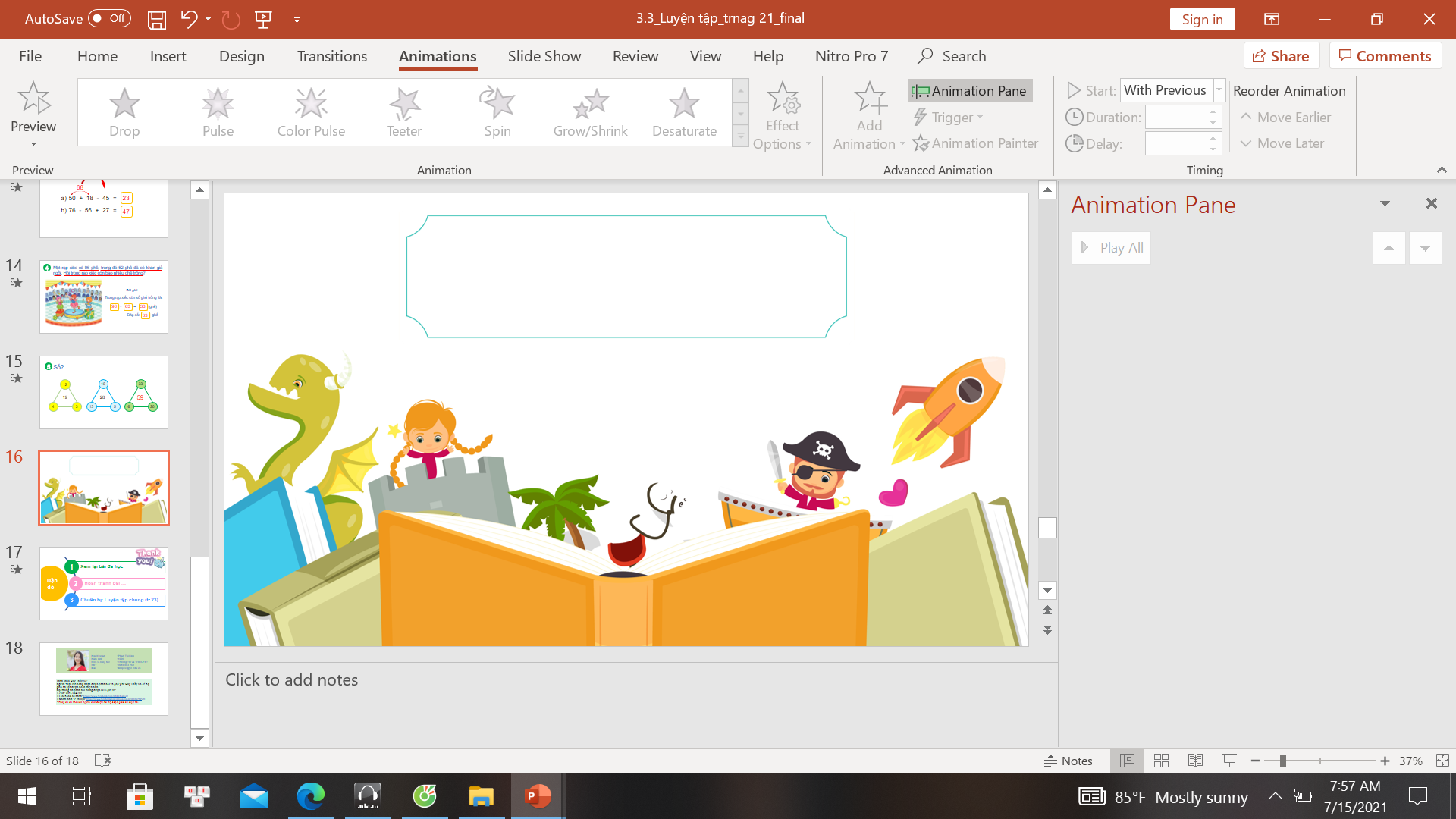 LUYỆN TẬP
 VÀ VẬN DỤNG
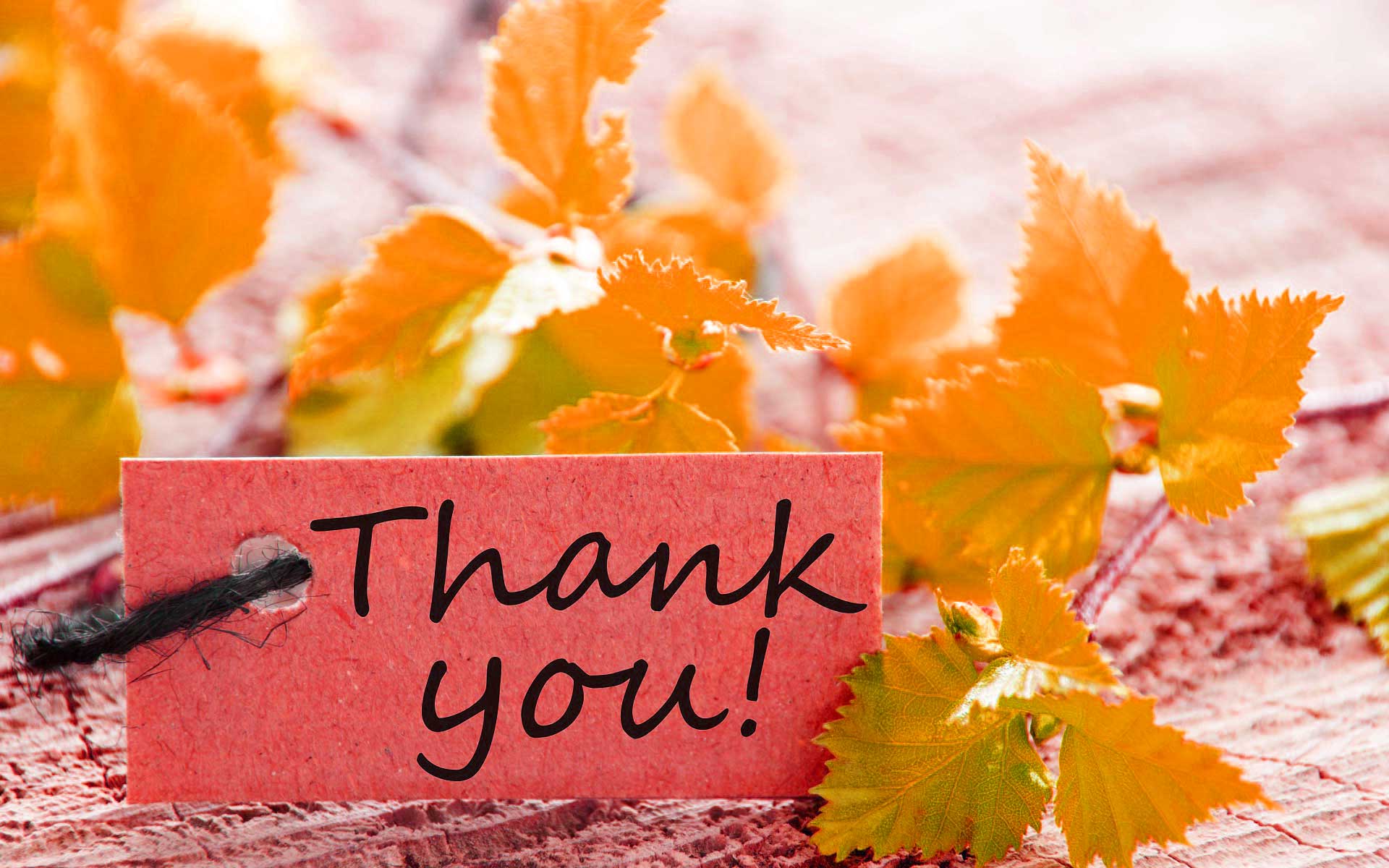